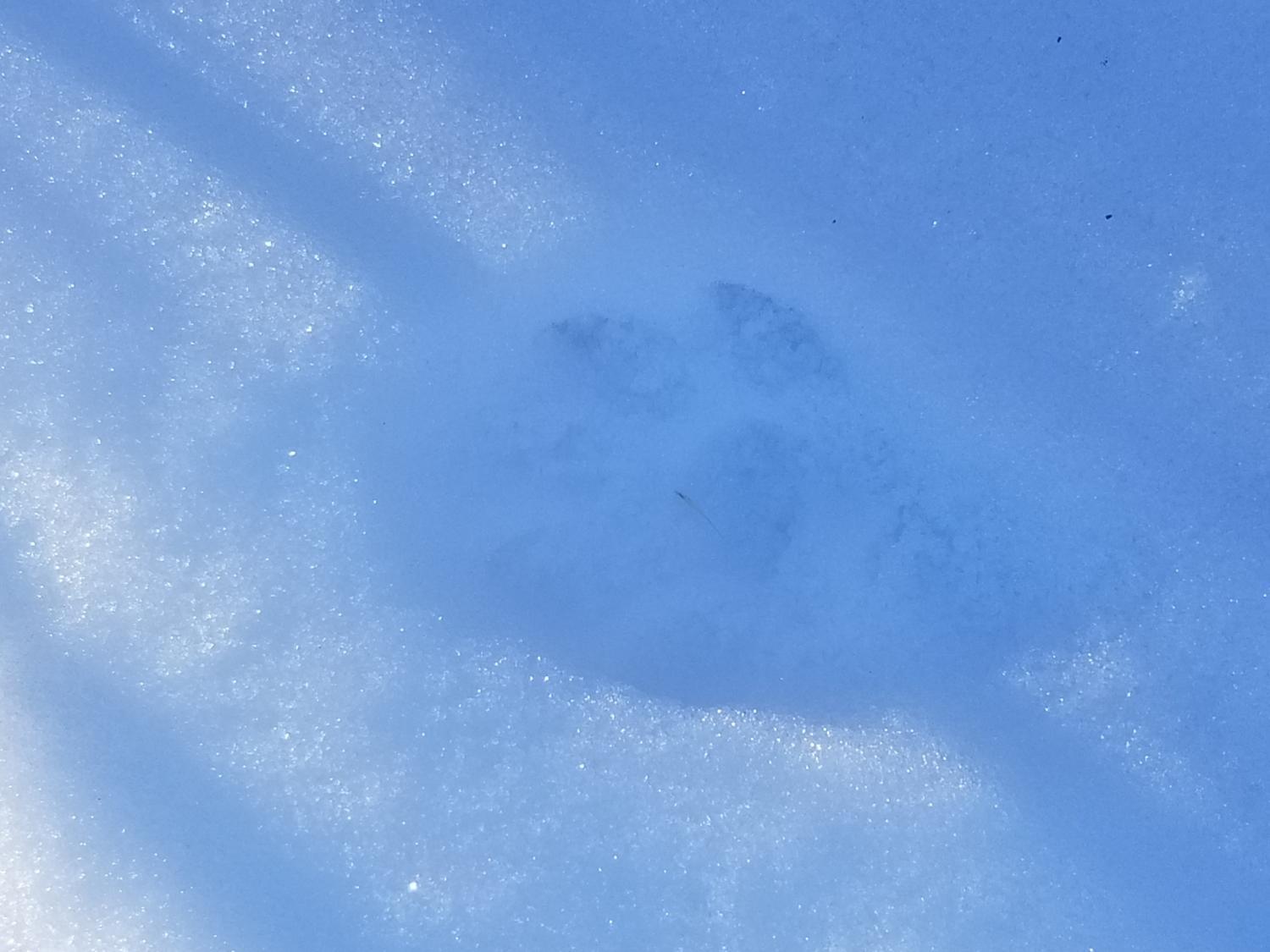 Some training slides
To help identify beaver activity
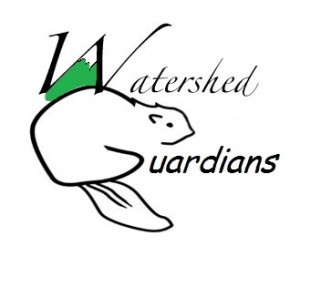 Fresh Cuts
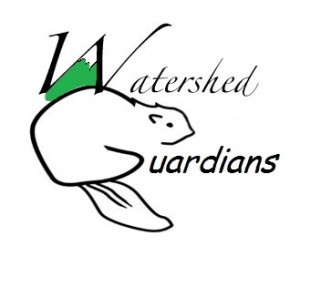 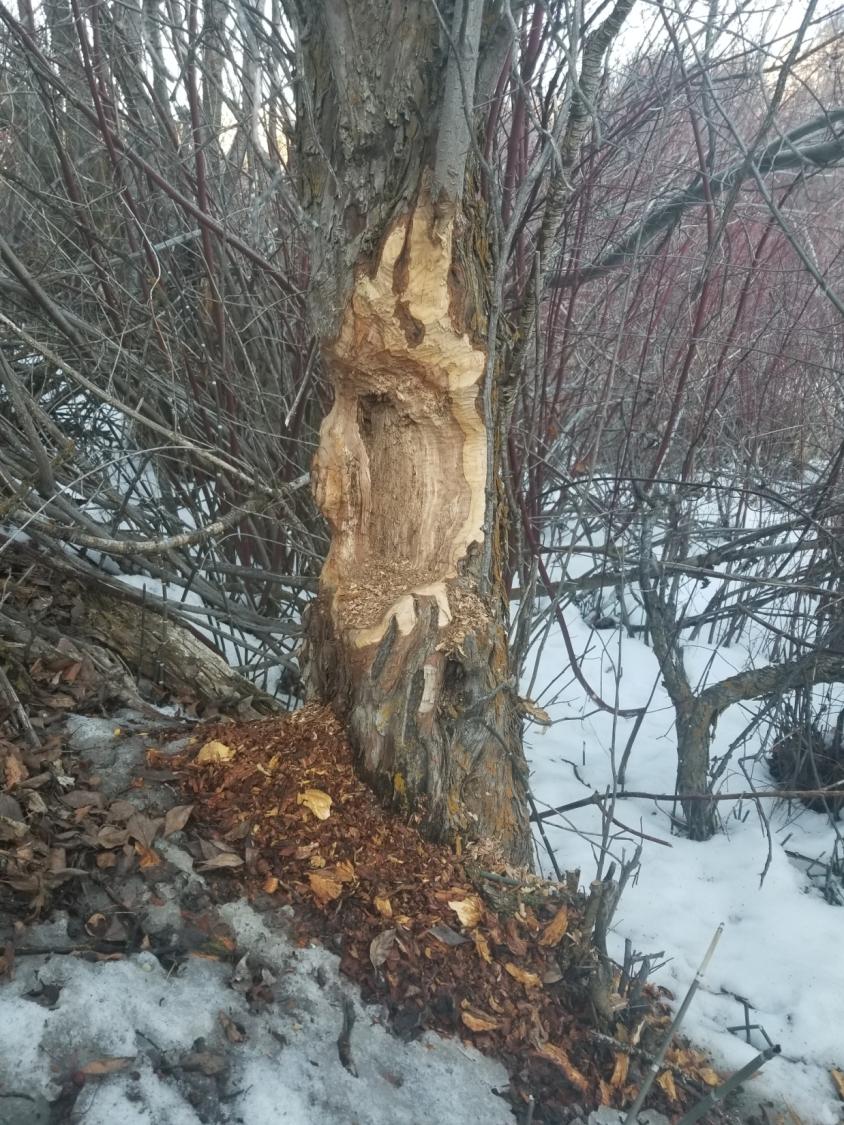 This tree has cuts that are still colored and not grey.  These are FRESH CUTS and to be marked.  If the chips are grey, but the cut on the tree is not, mark it as FRESH CUT
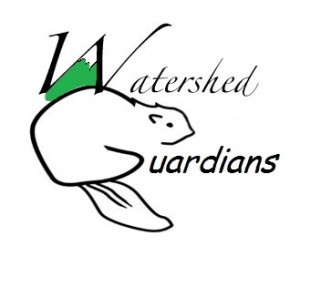 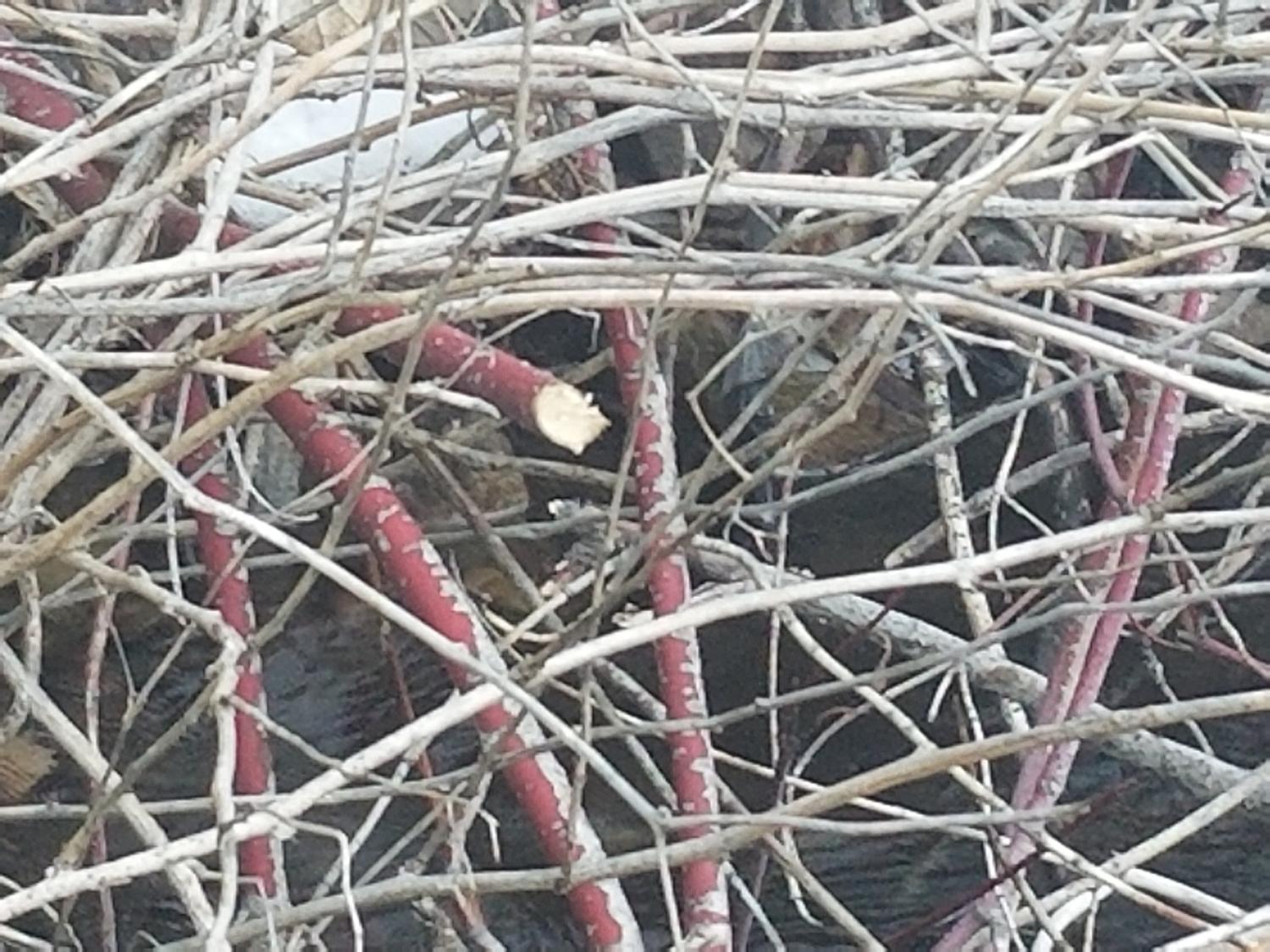 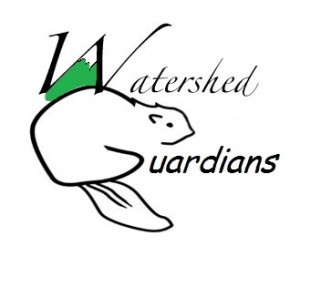 [Speaker Notes: Dogwood:  Not a food, but a construction material.]
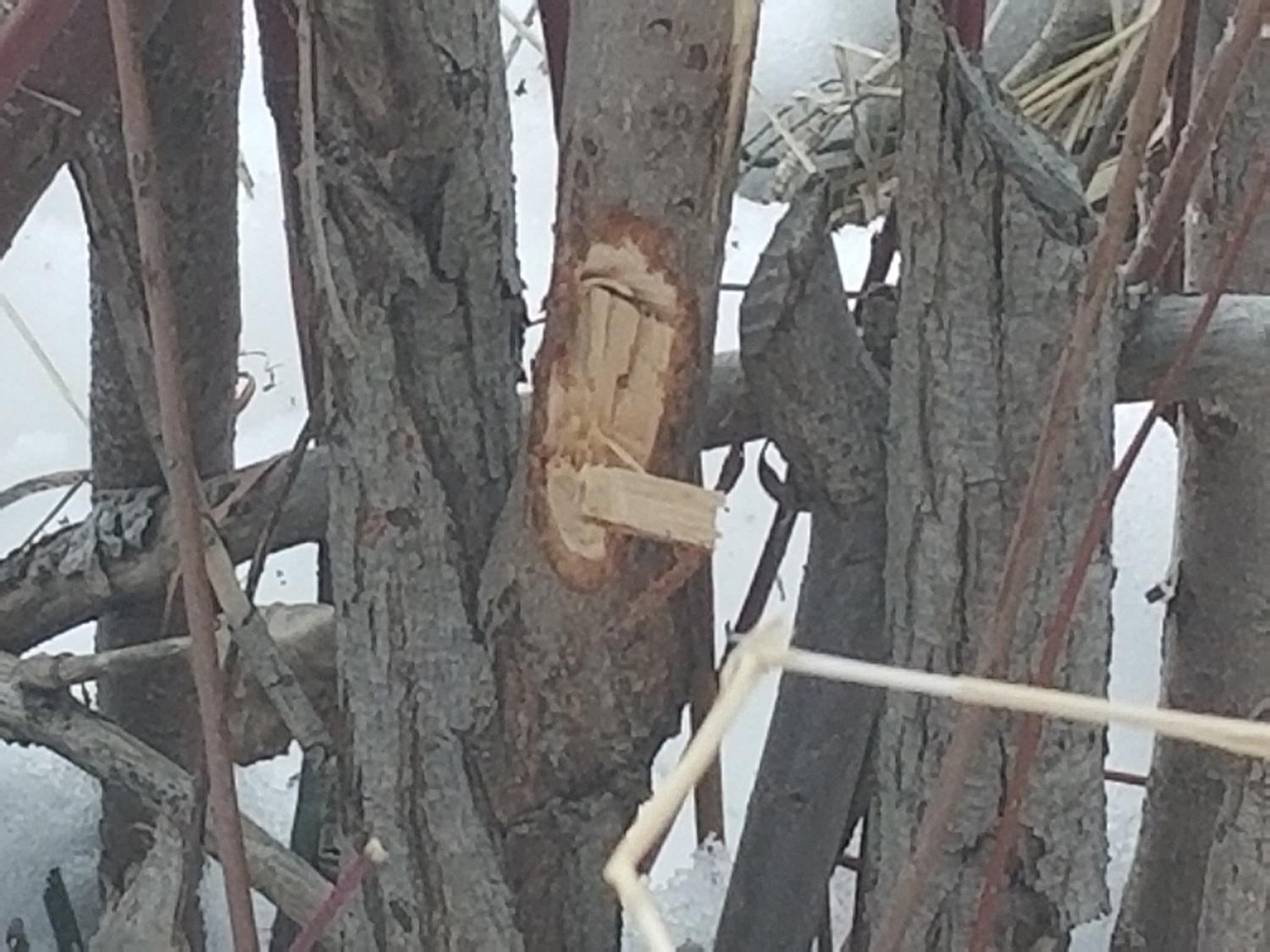 Fresh Cut
NOT Fresh Cut
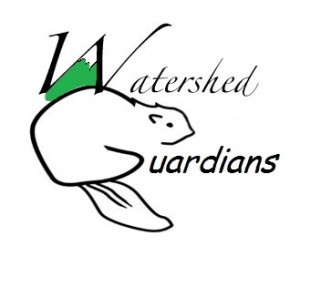 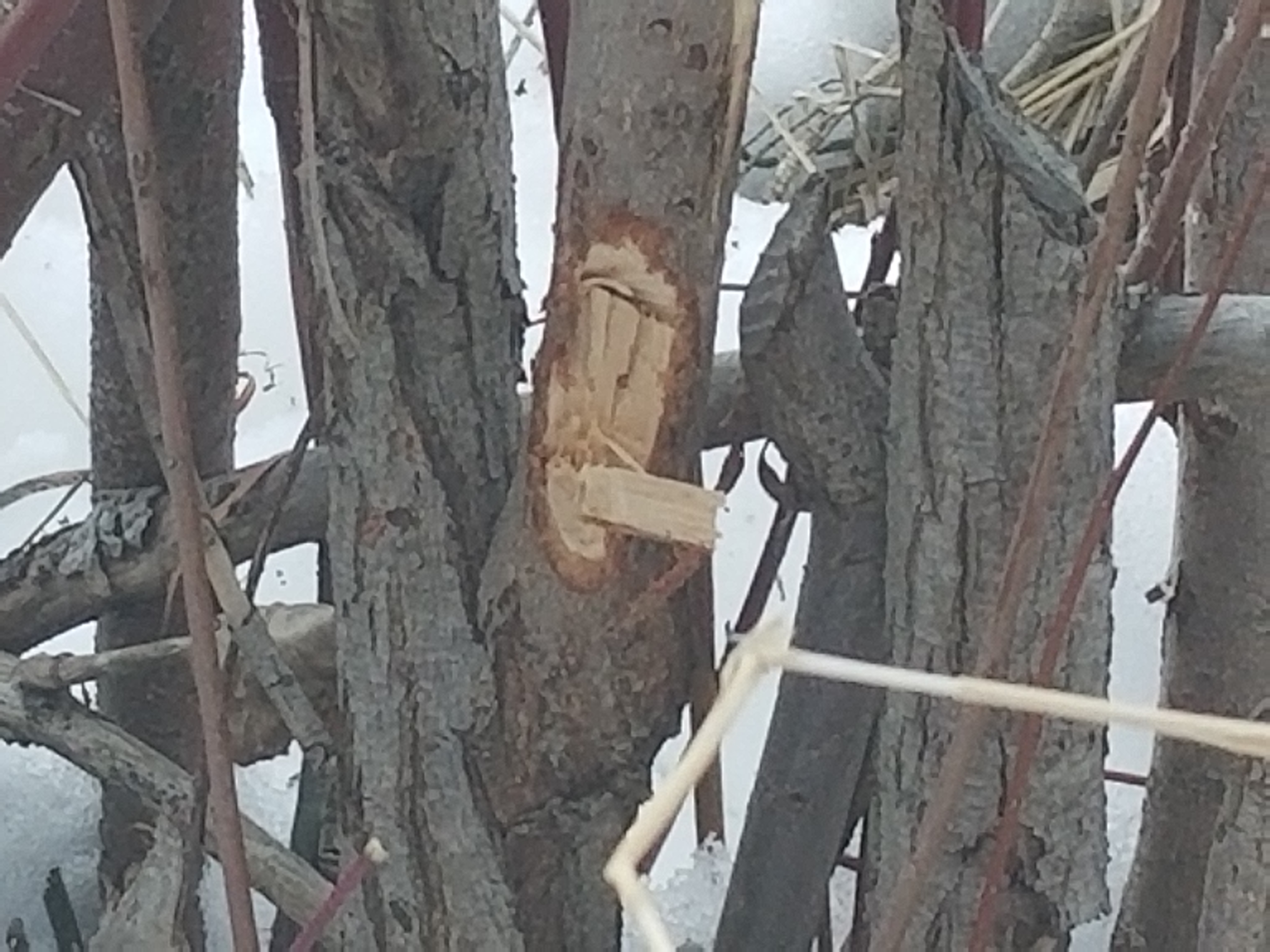 Hatchet Cut? We do not count hatchet cuts as fresh cuts.  But, as you can see from the color, this cut is recent
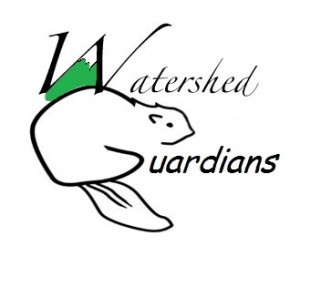 Fresh cuts-Willow.  Note that Beaver typically do not eat the red twig dogwood
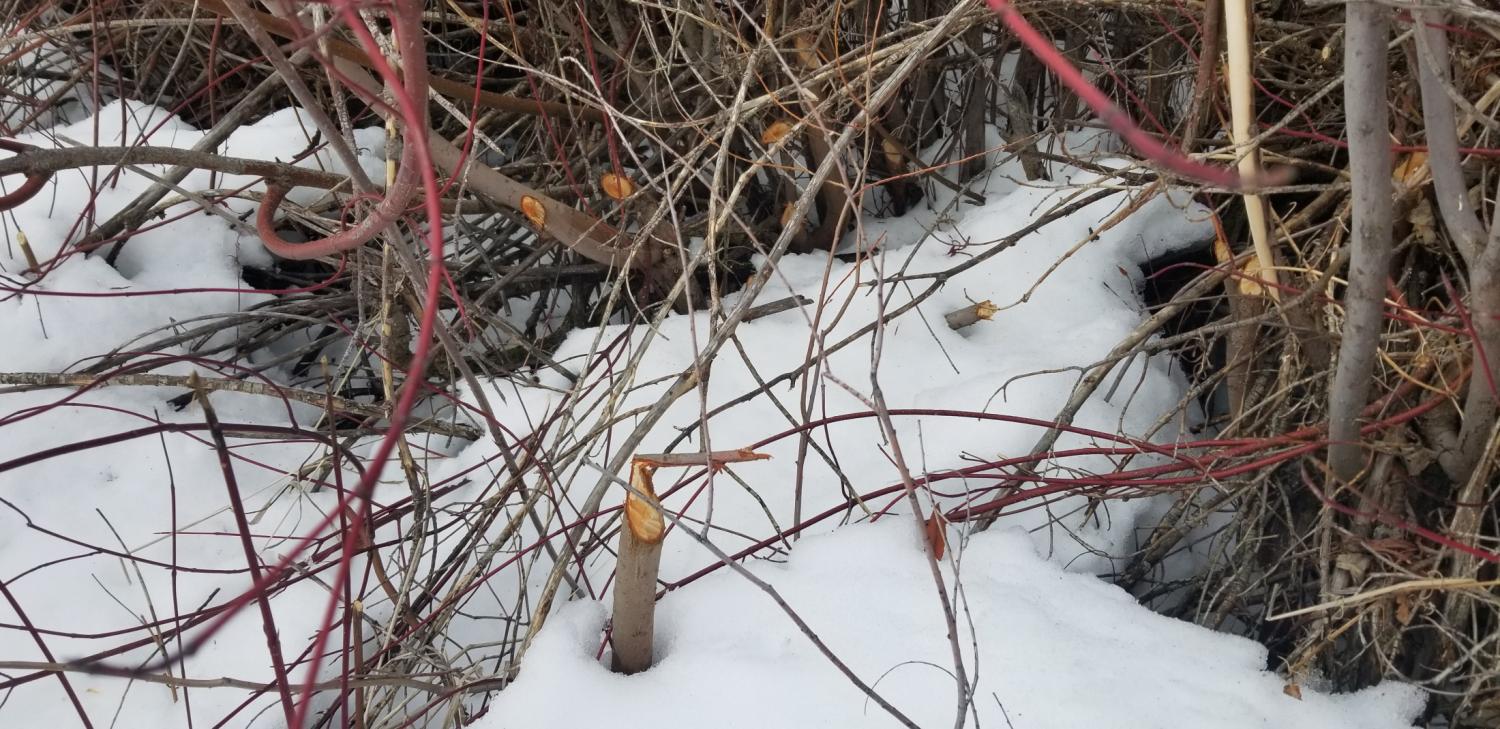 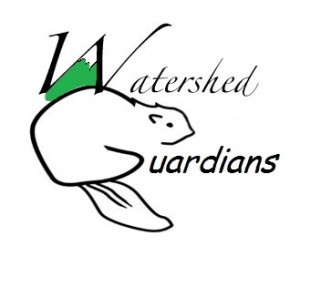 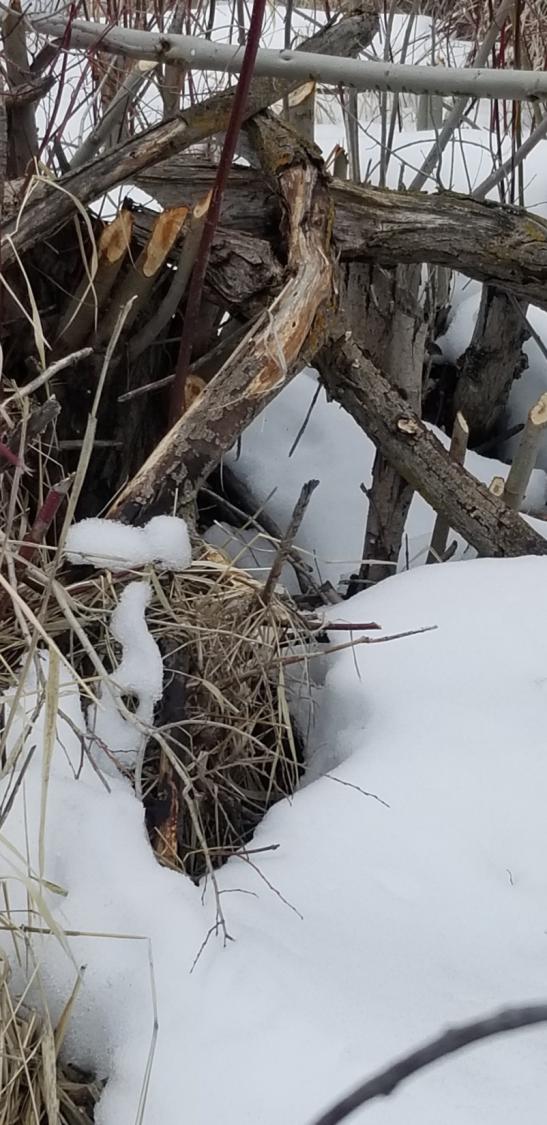 Not overly fresh cuts, but still FRESH CUTS
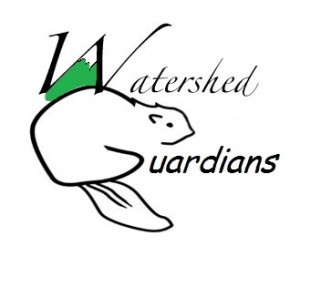 [Speaker Notes: Fresh and Old Cuts, willow]
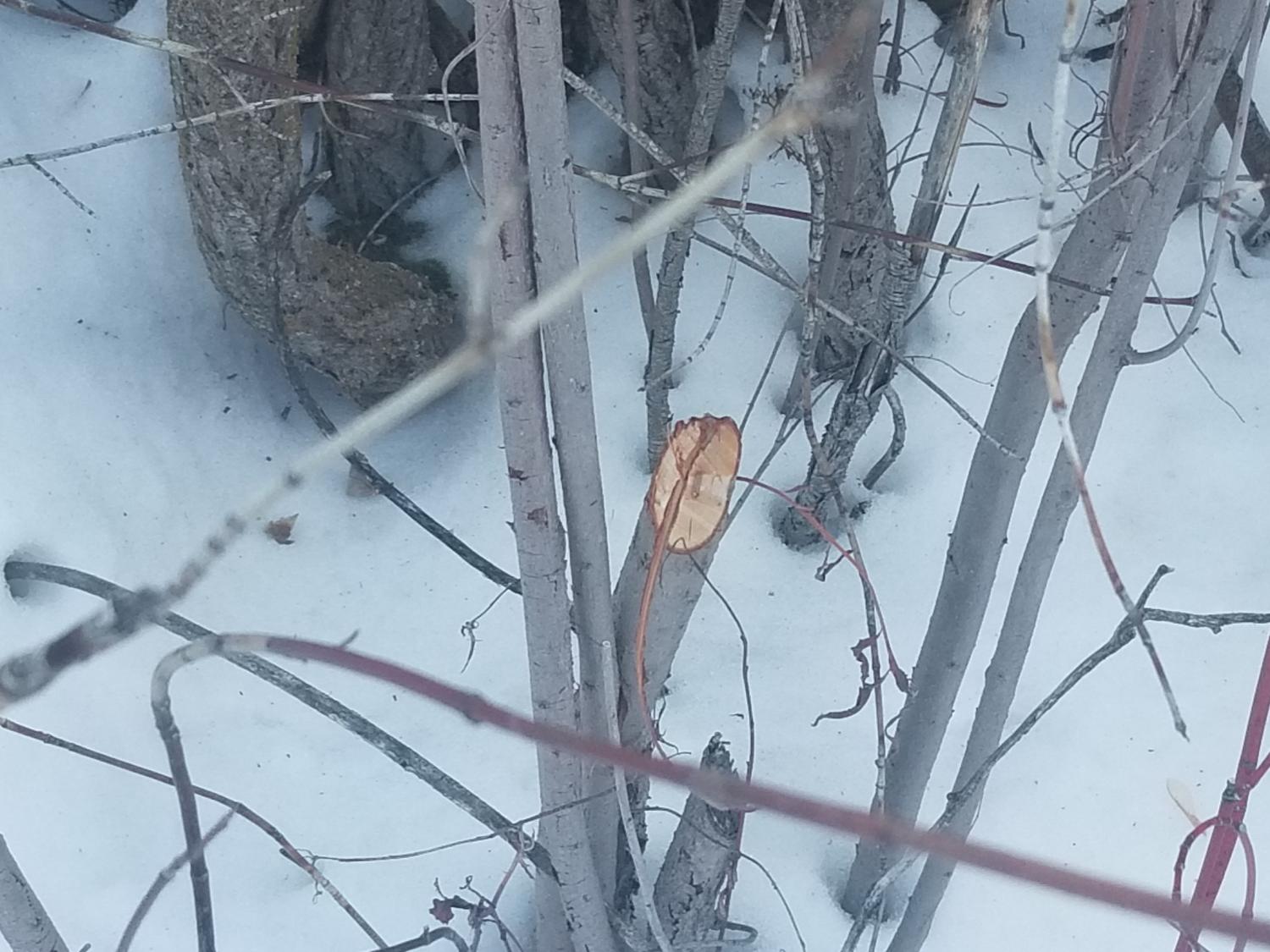 Cut Willow
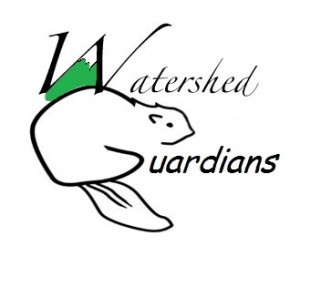 [Speaker Notes: Note the red ring. This disappears 3-6 weeks depending upon the conditions]
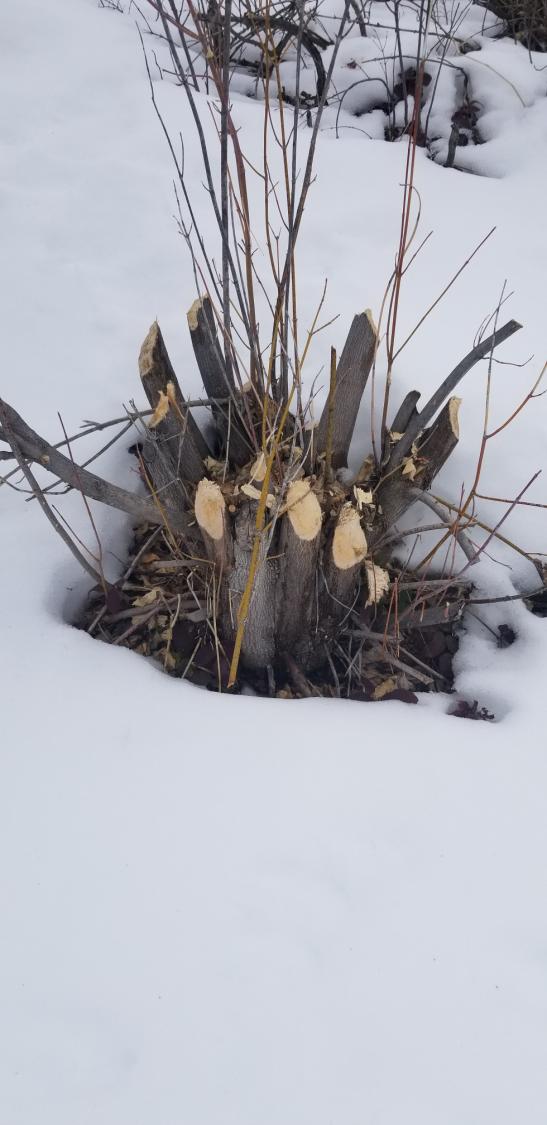 FRESH CUTS
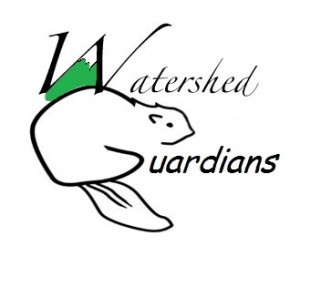 [Speaker Notes: No checking.  Less than a week old, mountain ash]
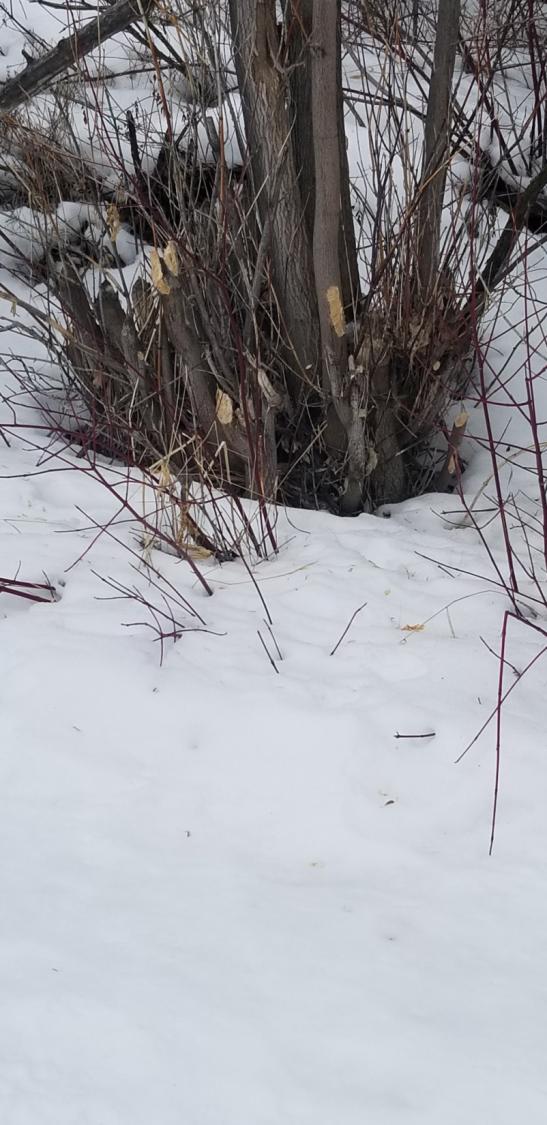 Fresh cuts:  Willow
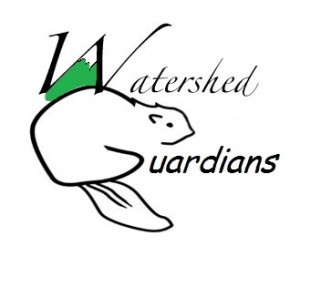 [Speaker Notes: Fresh and Old Cuts, Coyote Willow]
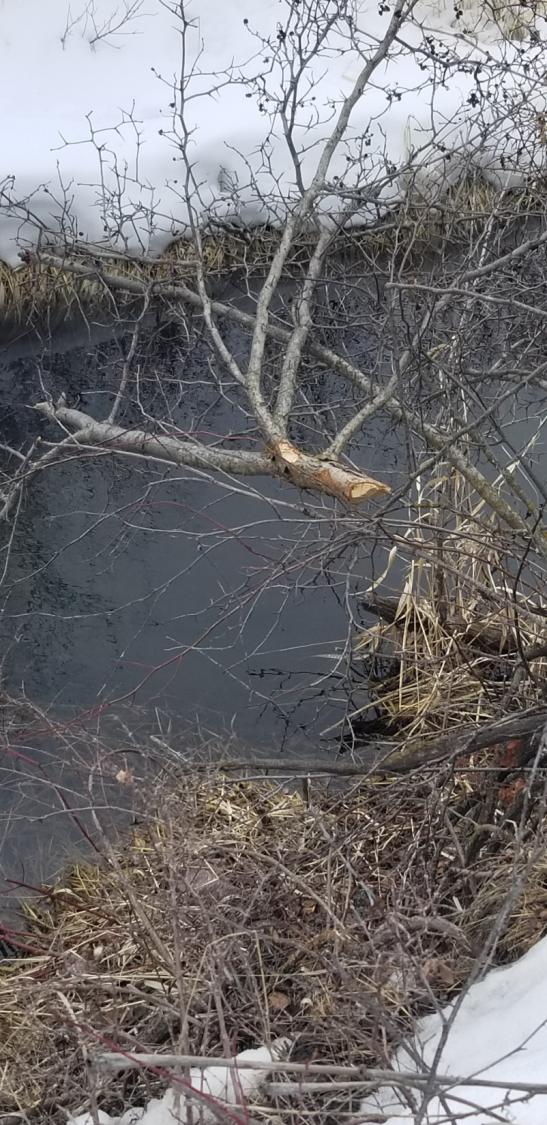 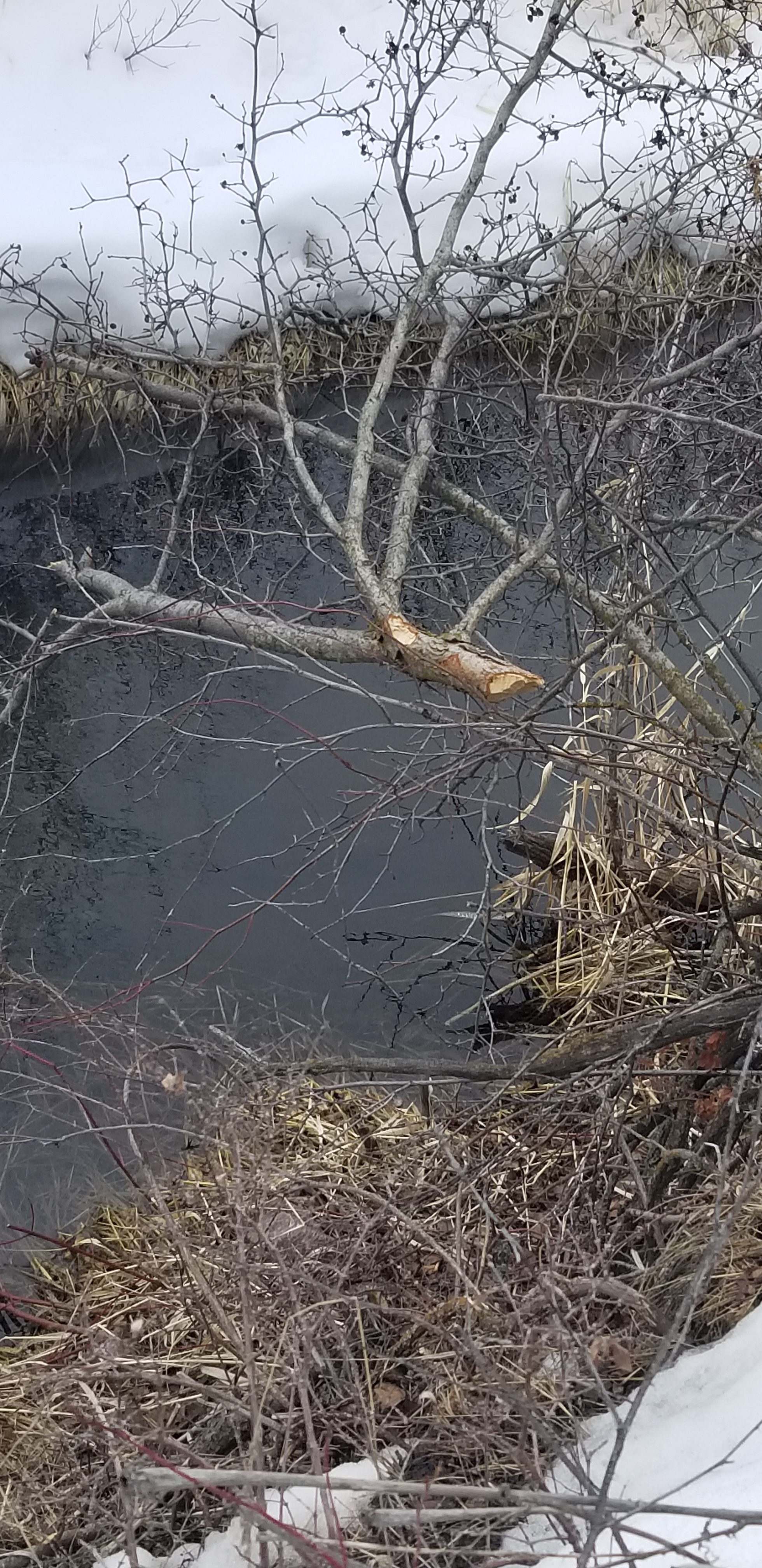 FRESH CUTS Hawthorne.  Notice teeth marks
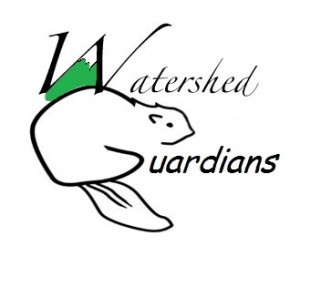 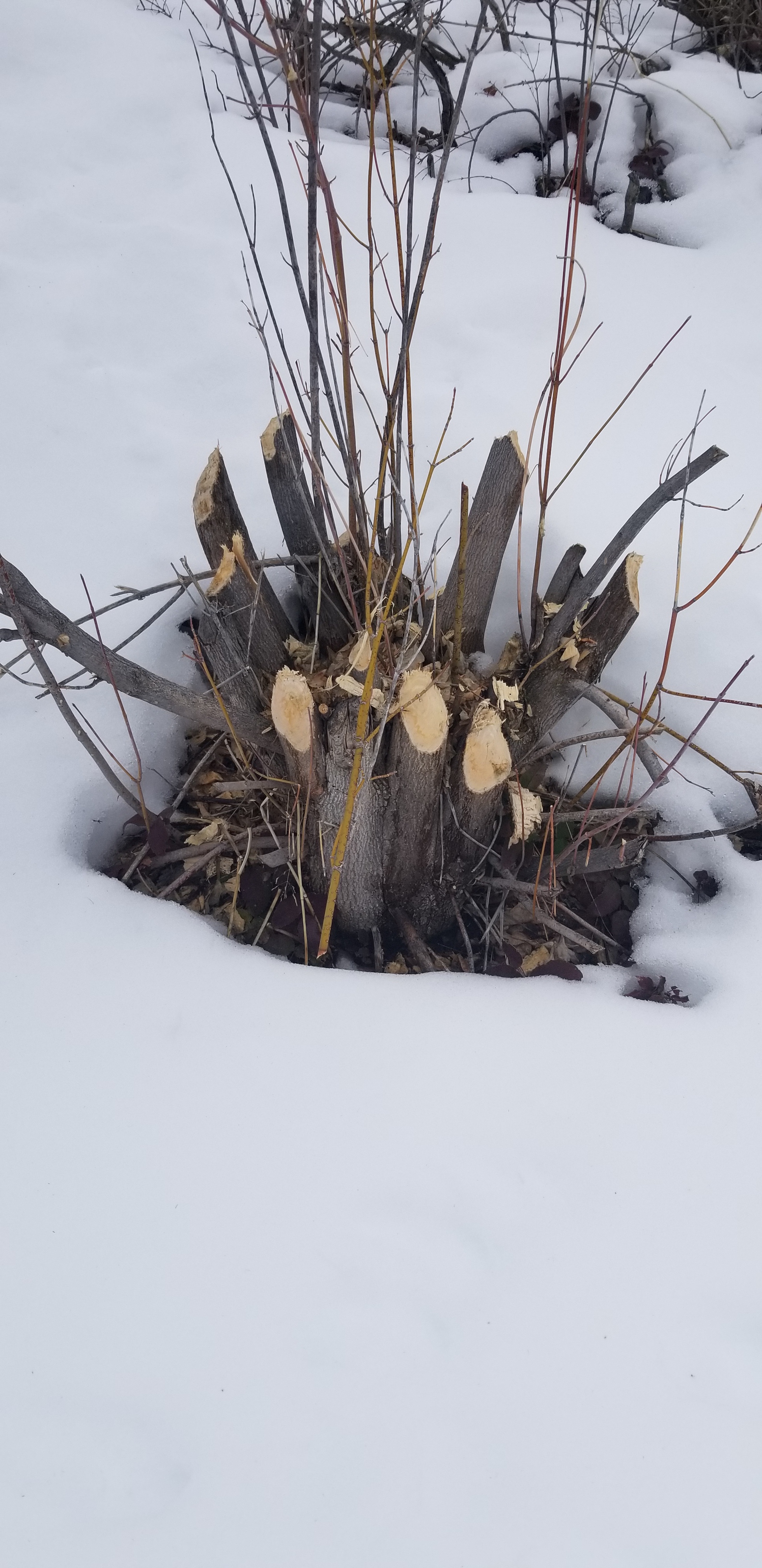 FRESH CUT mountain ash.  Same hardness as baseball bats
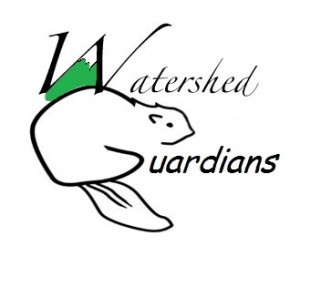 Tracks
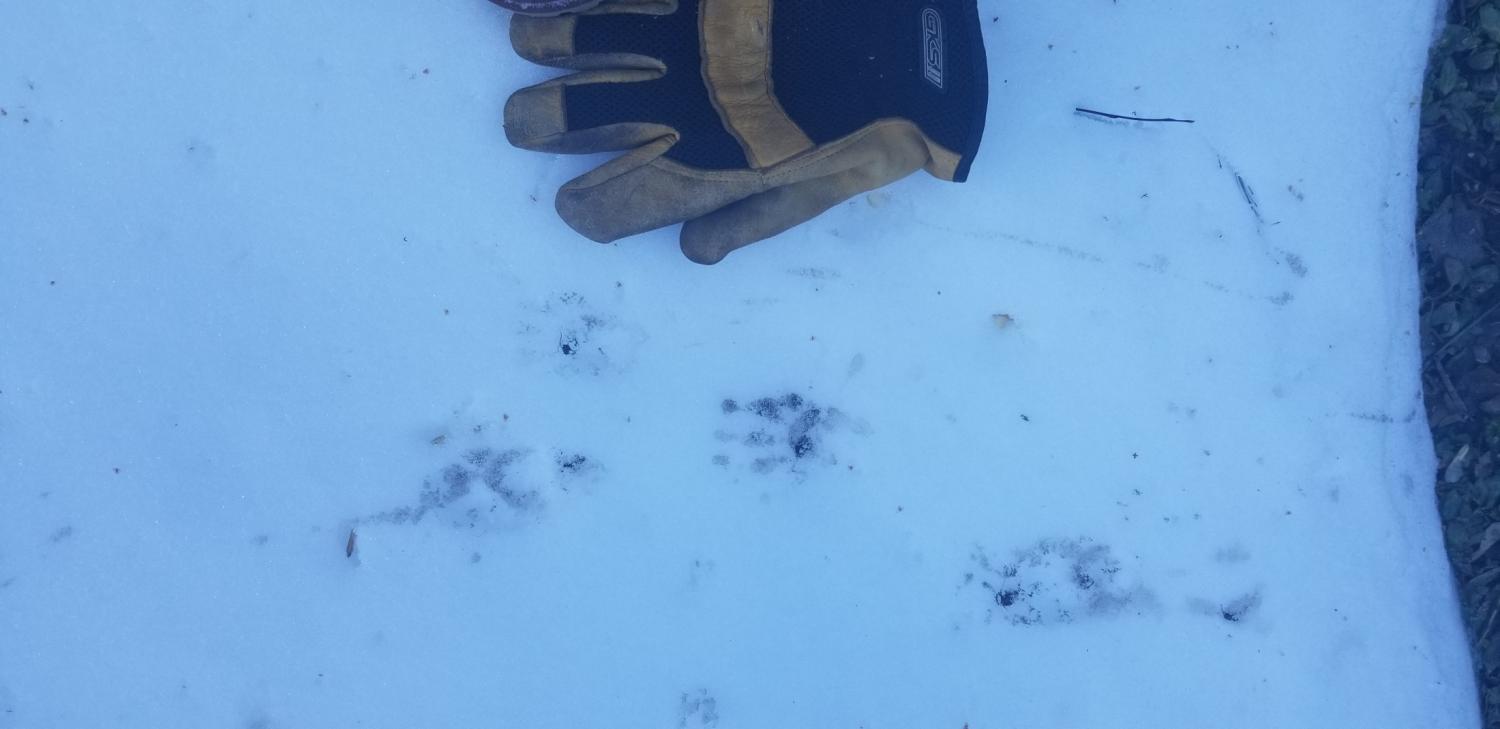 7 inches
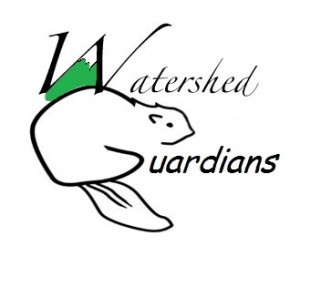 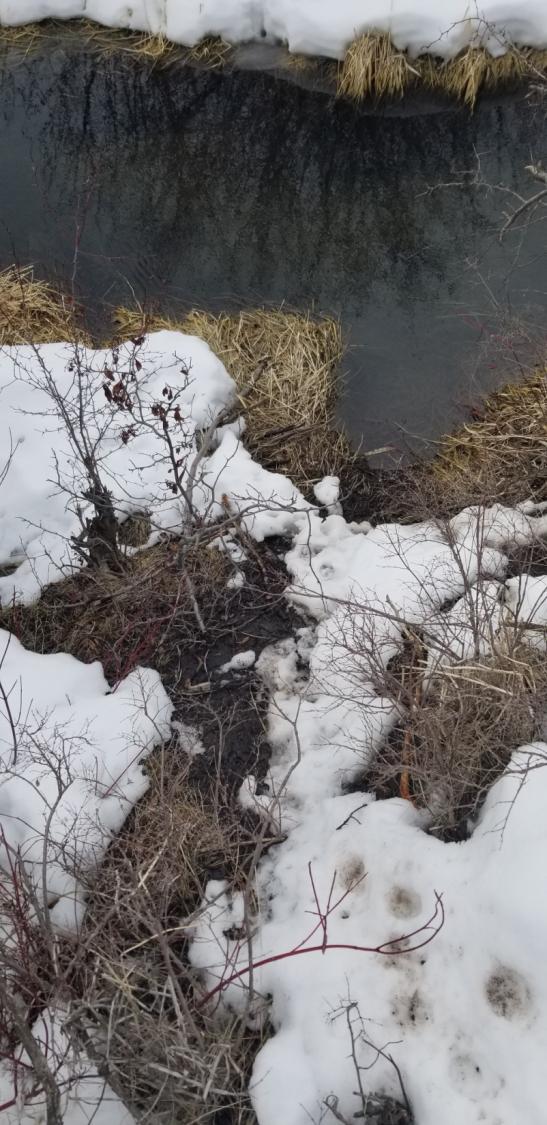 Tracks and slide
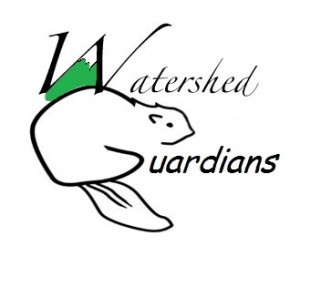 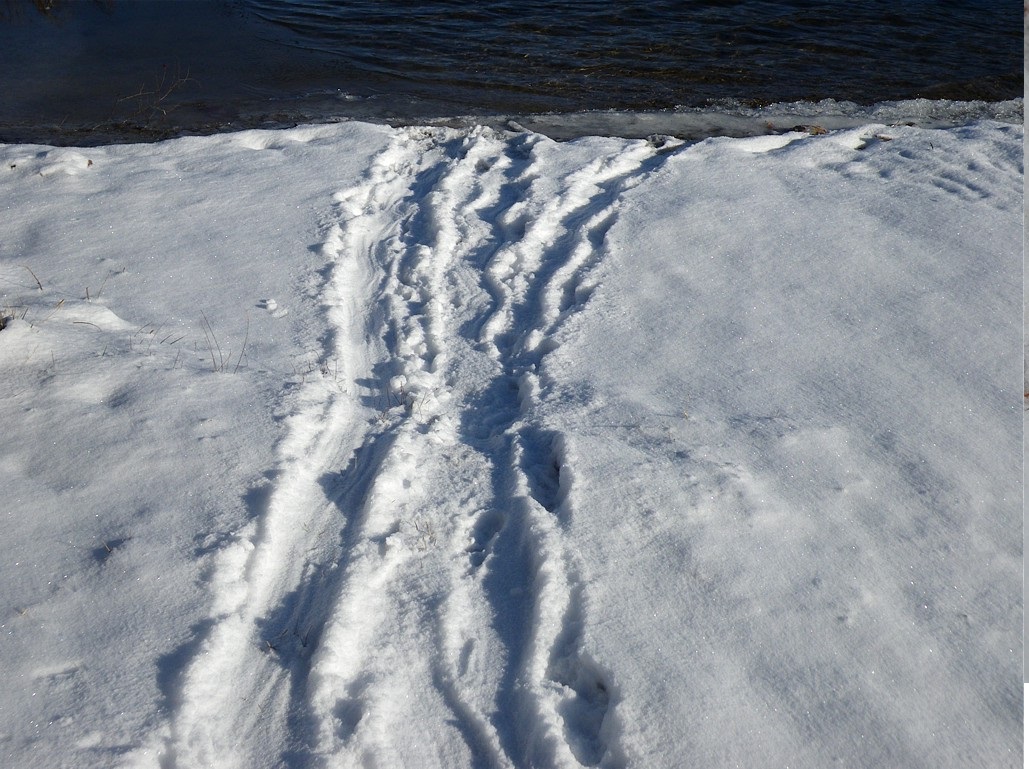 TRACKS AND SLIDE showing twigs being dragged to the water.
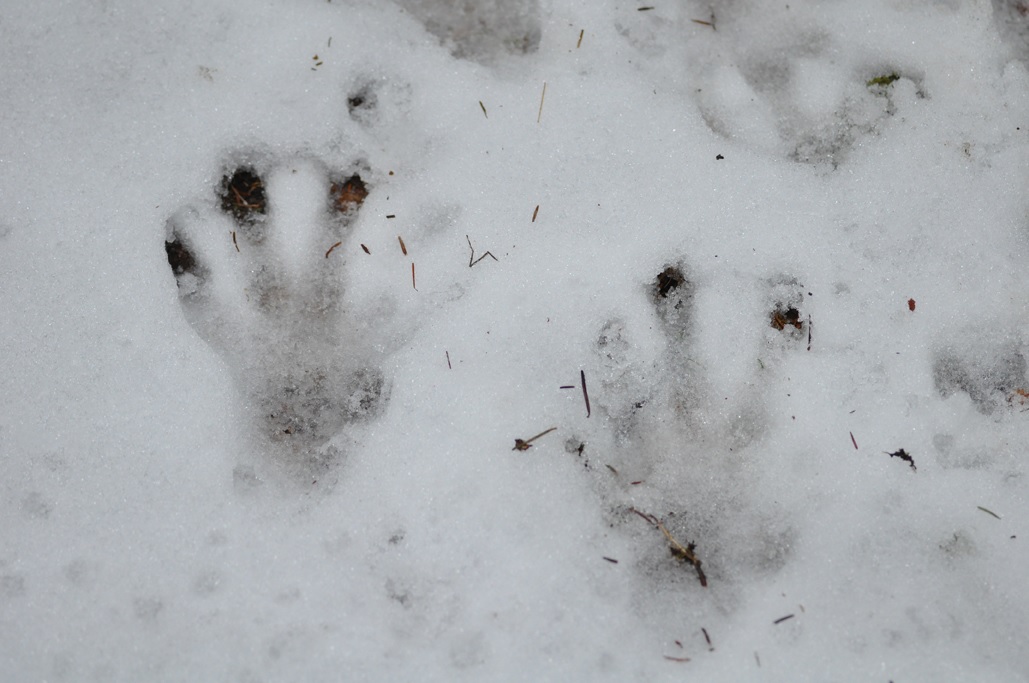 Tracks look much like a webbed human hand print
Tracks.  Note thumb and webbed fingers
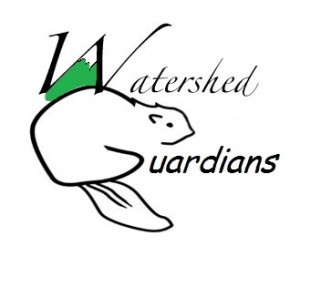 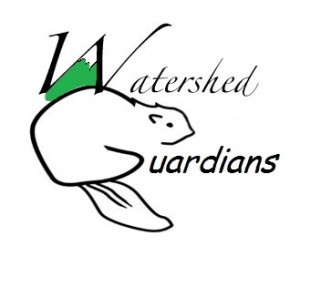 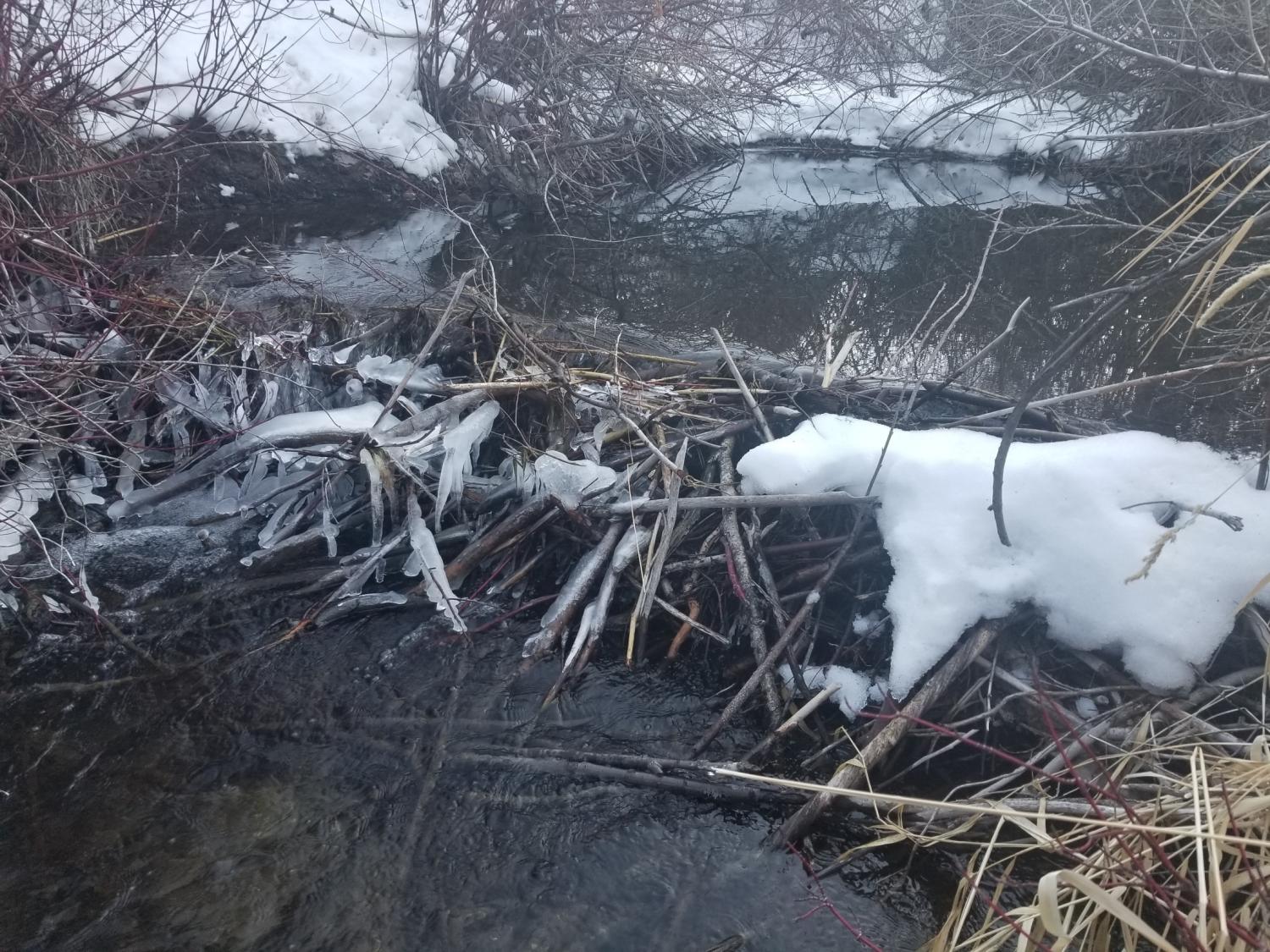 Note:  Elevation difference in water level is a clue, but not necessarily an active dam
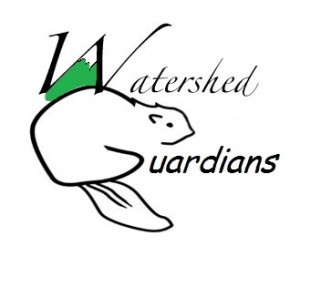 [Speaker Notes: Dam and pond with fresh mud]
Pond and Dams
If the pond has ripples (not caused by wind) that are closer to the dam than the width of the dam, do NOT mark it as a “POND”
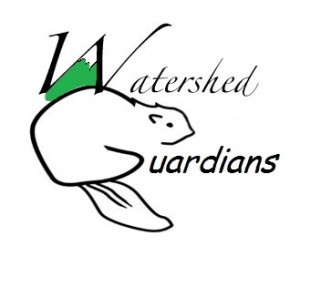 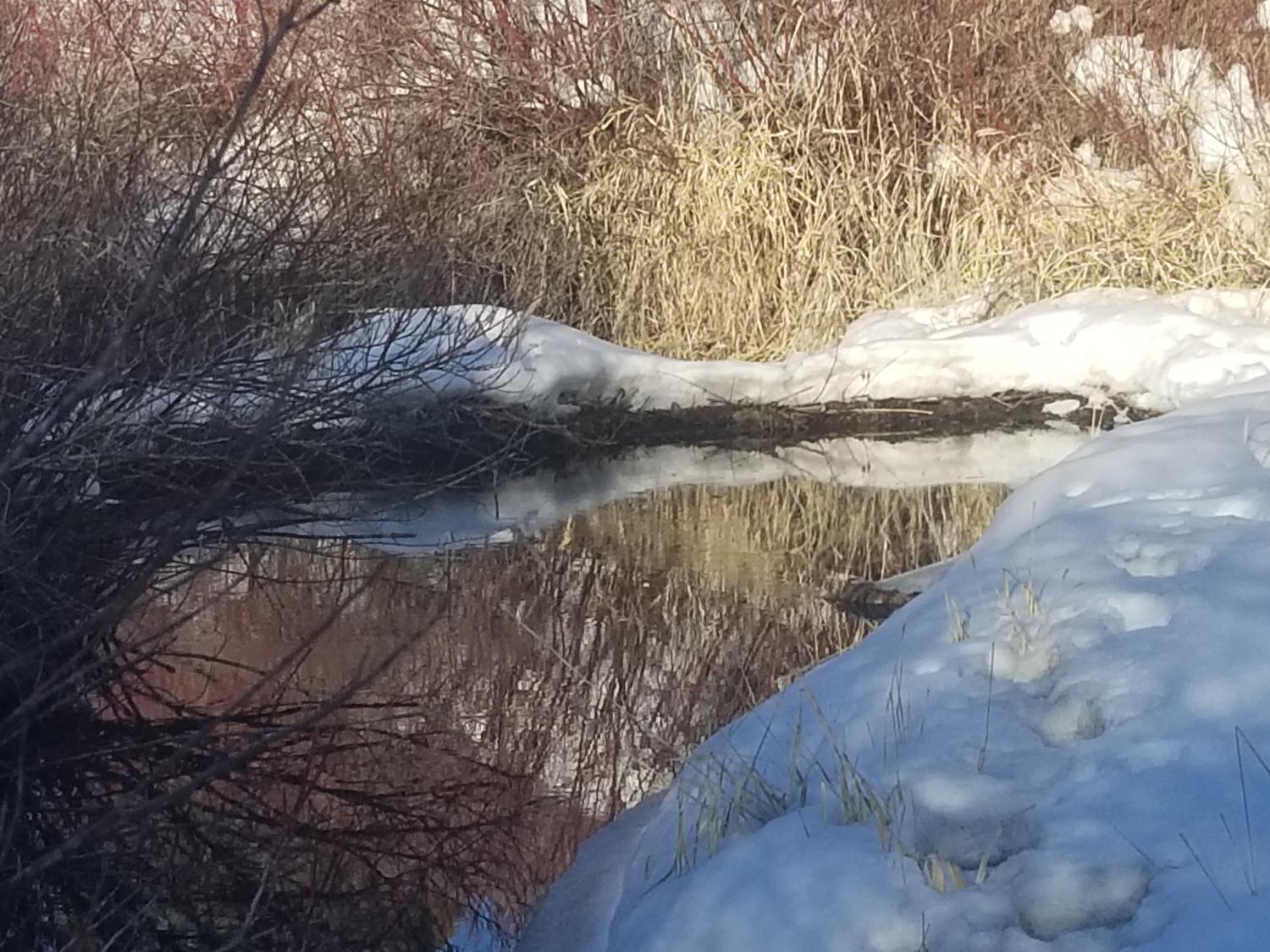 Dam
Pond
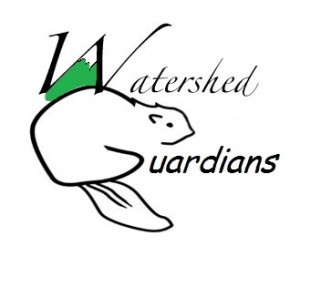 Fresh cut sticks in the dam, mid-channel breach-ACTIVE
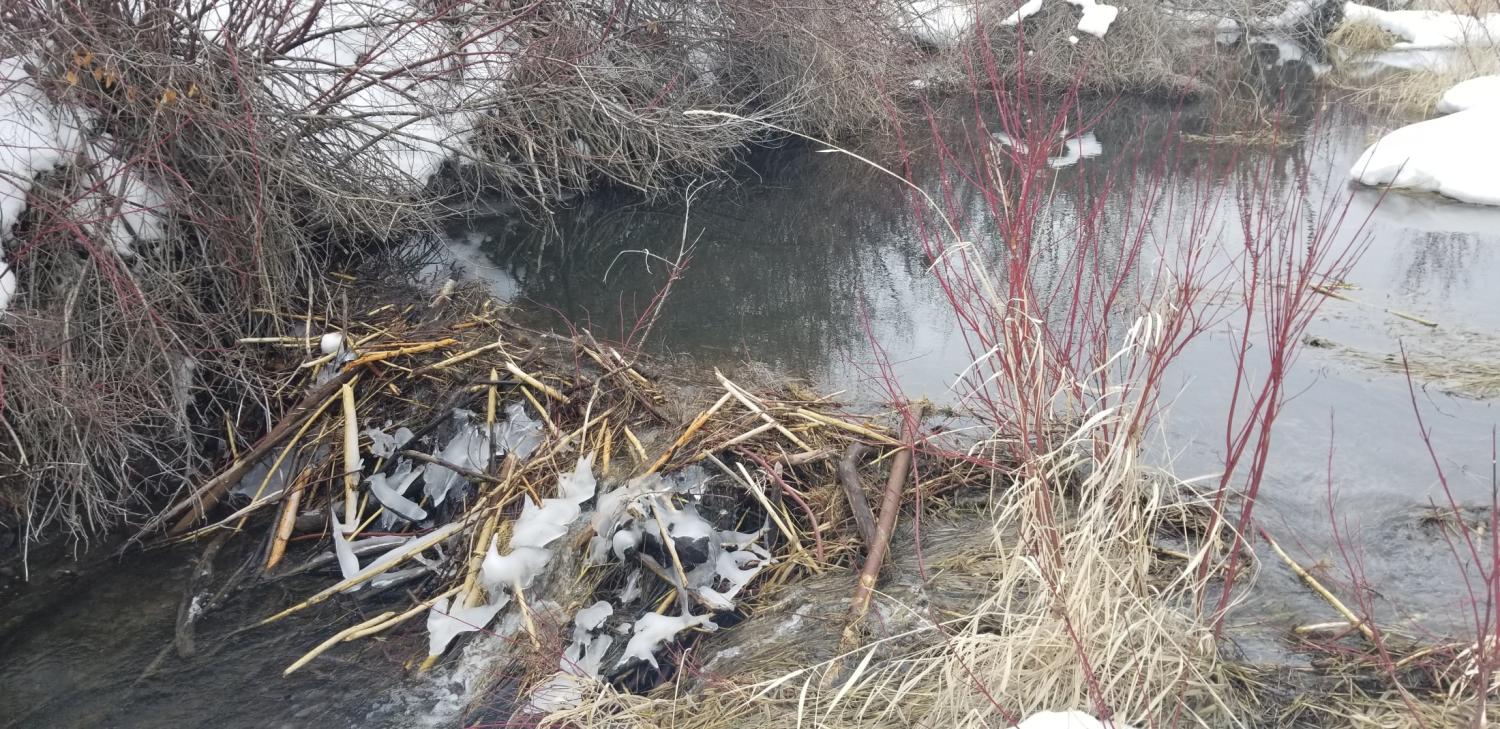 Pond:  Has no ripples over the majority of the surface
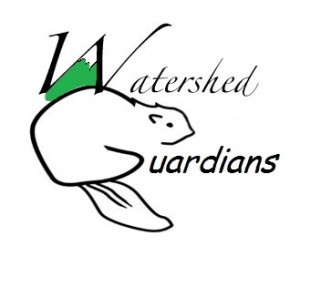 [Speaker Notes: New and Active Dam]
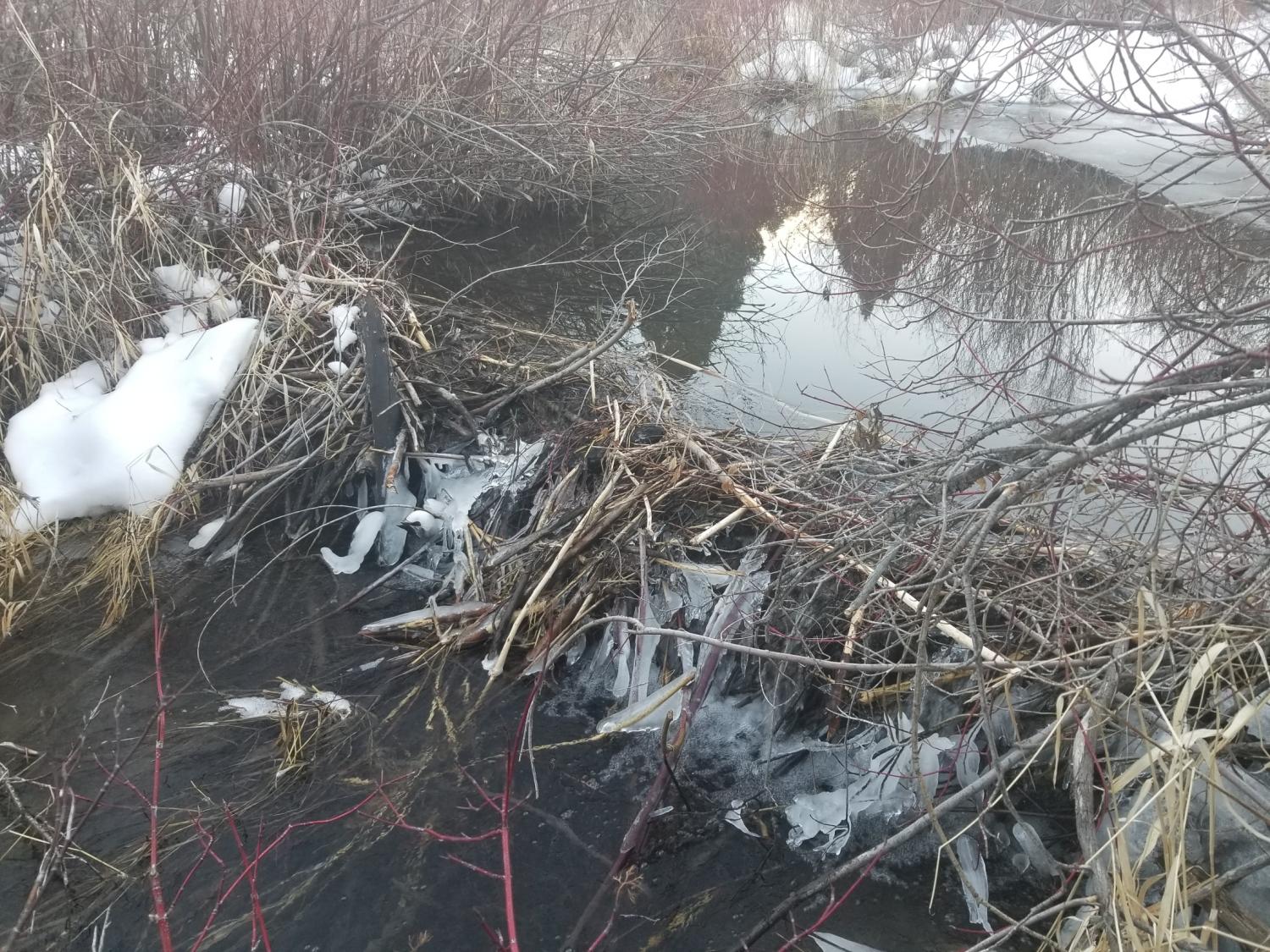 Mid Channel Breach, fresh cut wood: ACTIVE
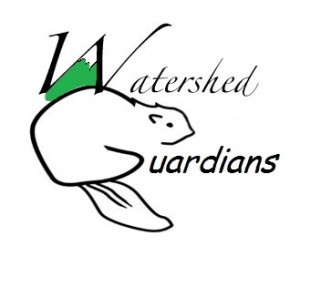 Dam is level across the top…..ACTIVE!
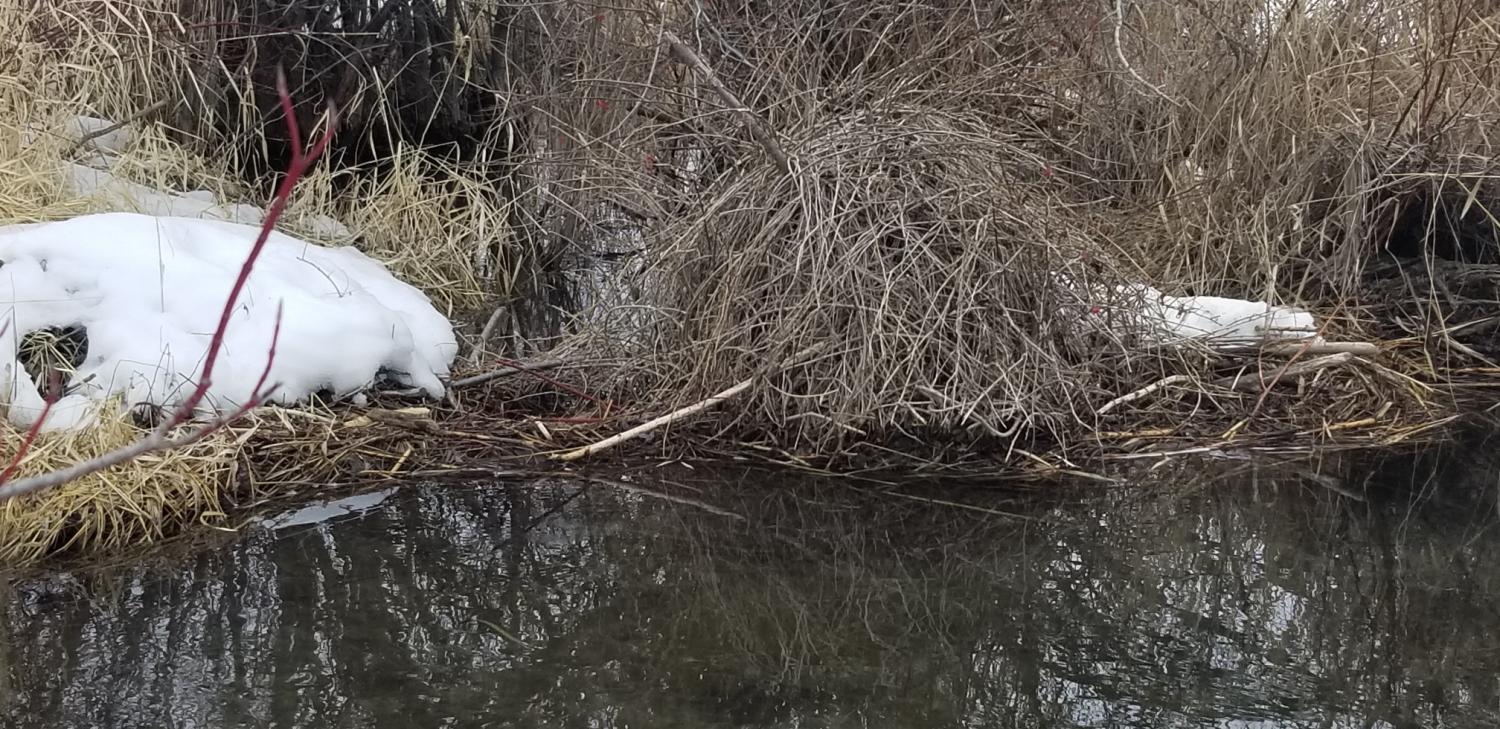 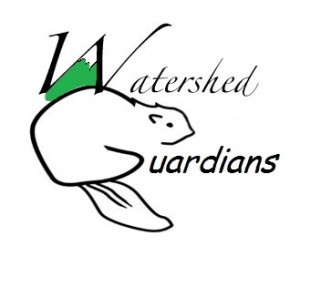 NOT a lodge
Fresh cut sticks on the dam, Mid-Channel breach (arrow): ACTIVE DAM
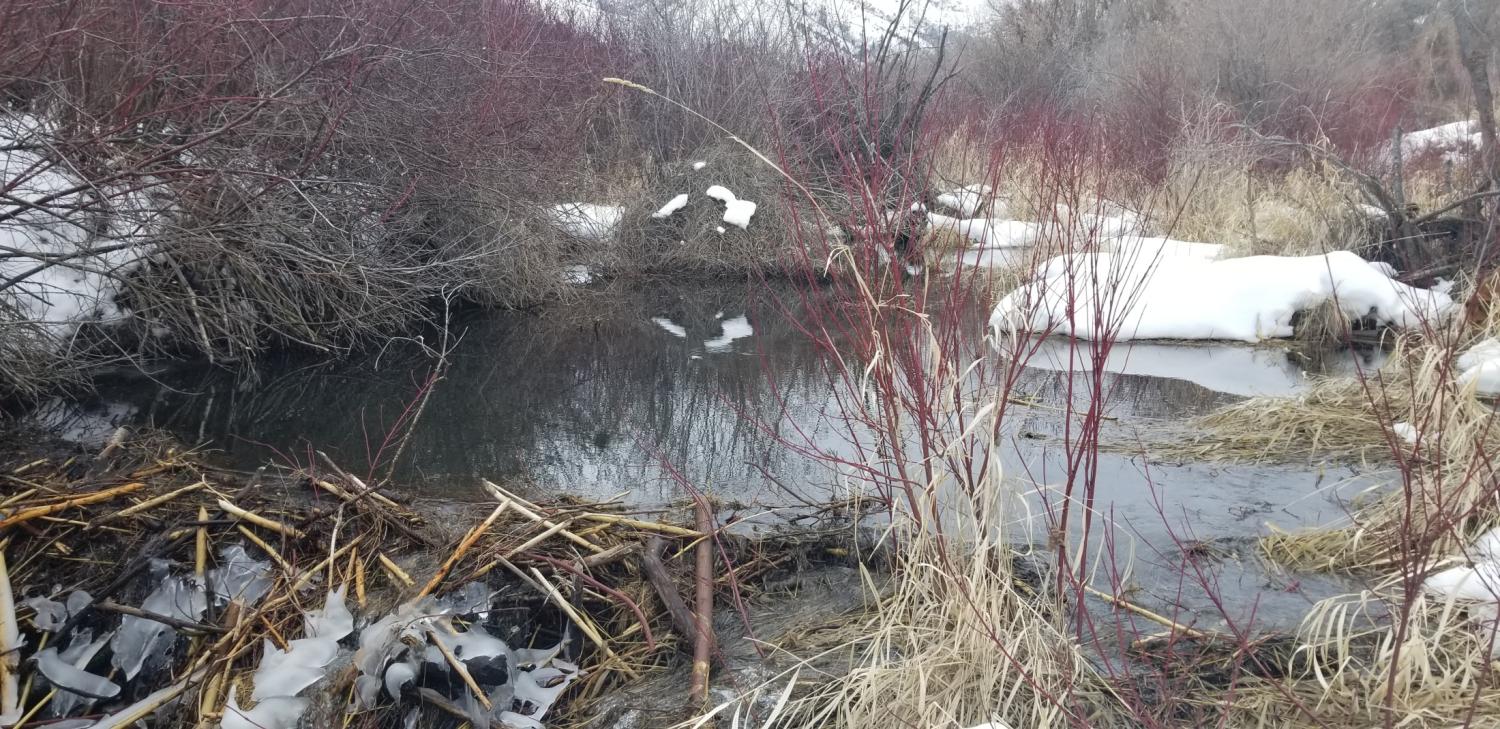 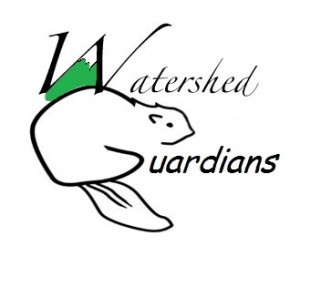 [Speaker Notes: Pond, fresh cuts and active dam]
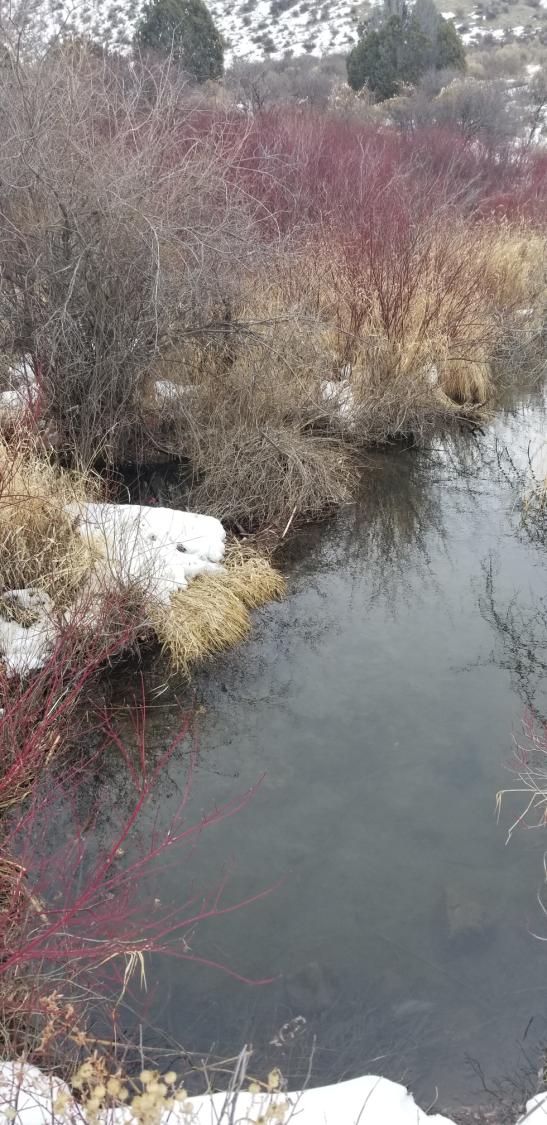 Quiet POND near the dam.  ACTIVE DAM…no ripples.
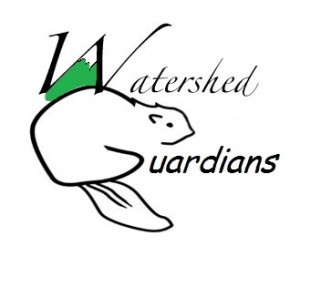 [Speaker Notes: Not at bank full]
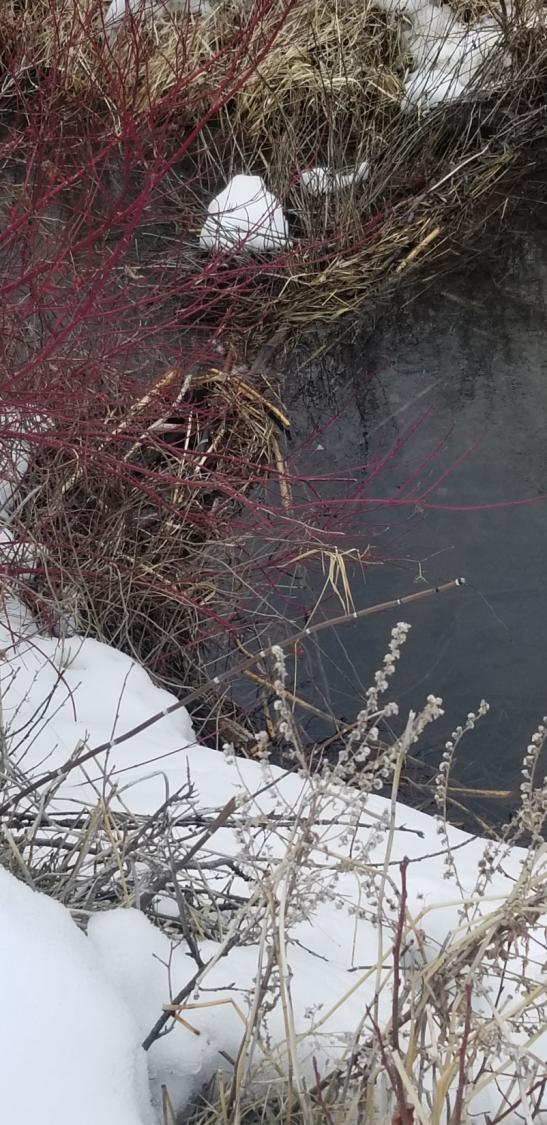 Mid channel Breach---indicates ACTIVE dam
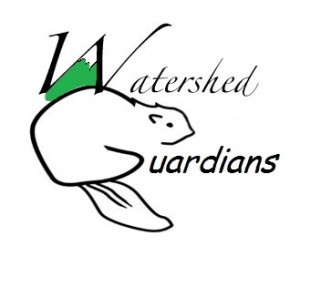 [Speaker Notes: Mid-Channel breach]
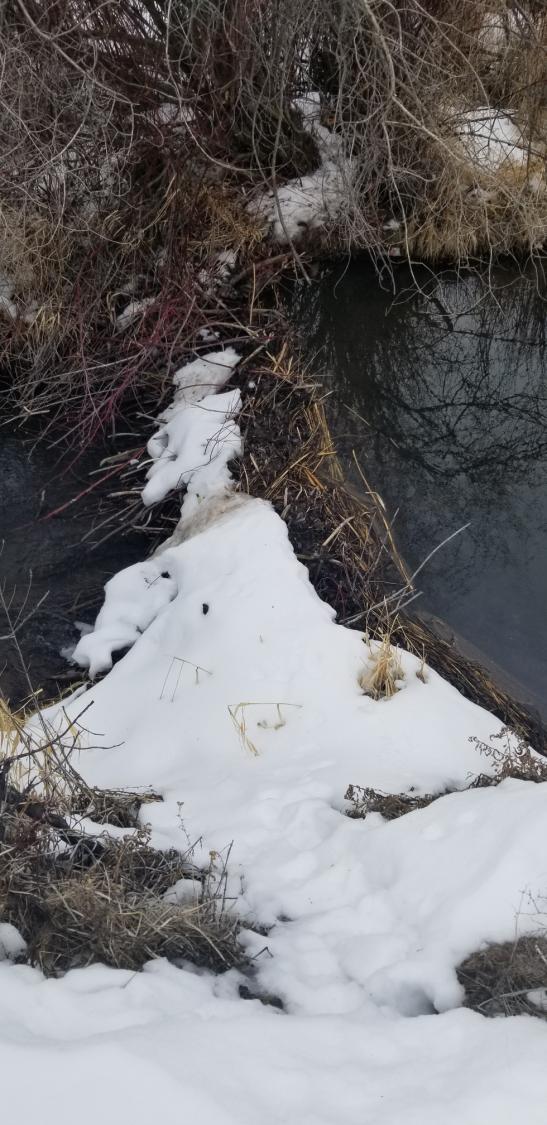 Dam is level across the top and the pond surface is quiet (not rippled) 

ACTIVE
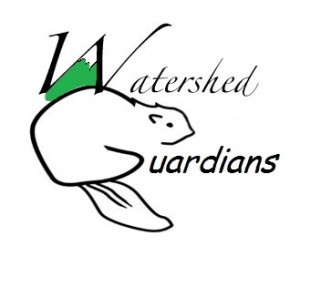 [Speaker Notes: Level]
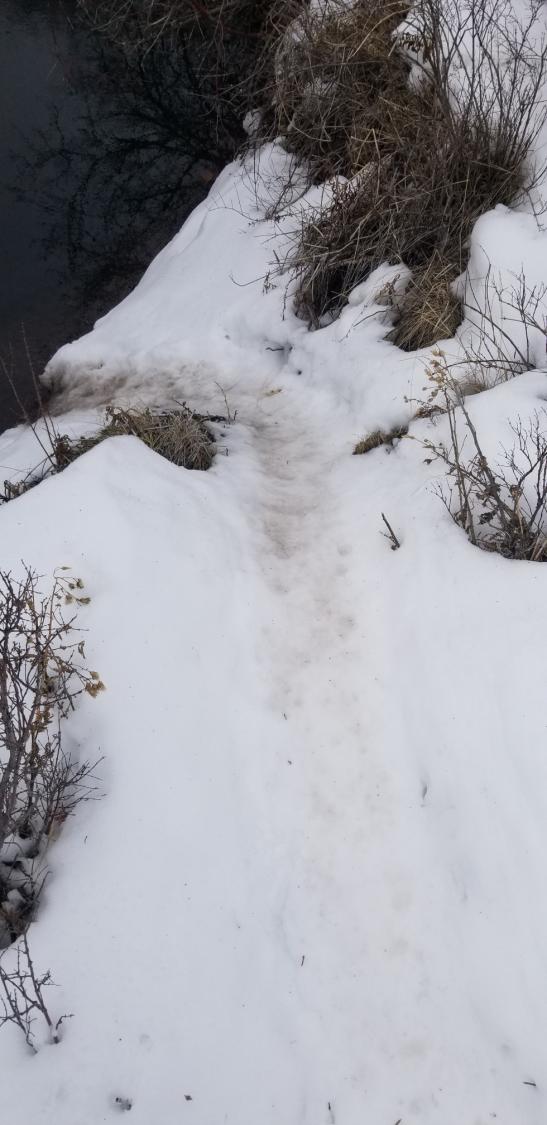 Beaver slide:  A dished out depression leading from the water to the snow.  Some mud.  ACTIVE
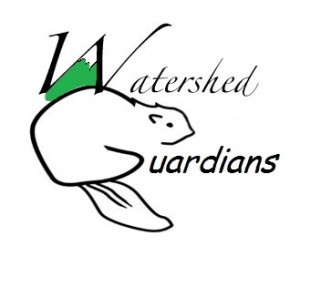 [Speaker Notes: Classic Slide, dished, brown water coming out]
INACTIVE POND
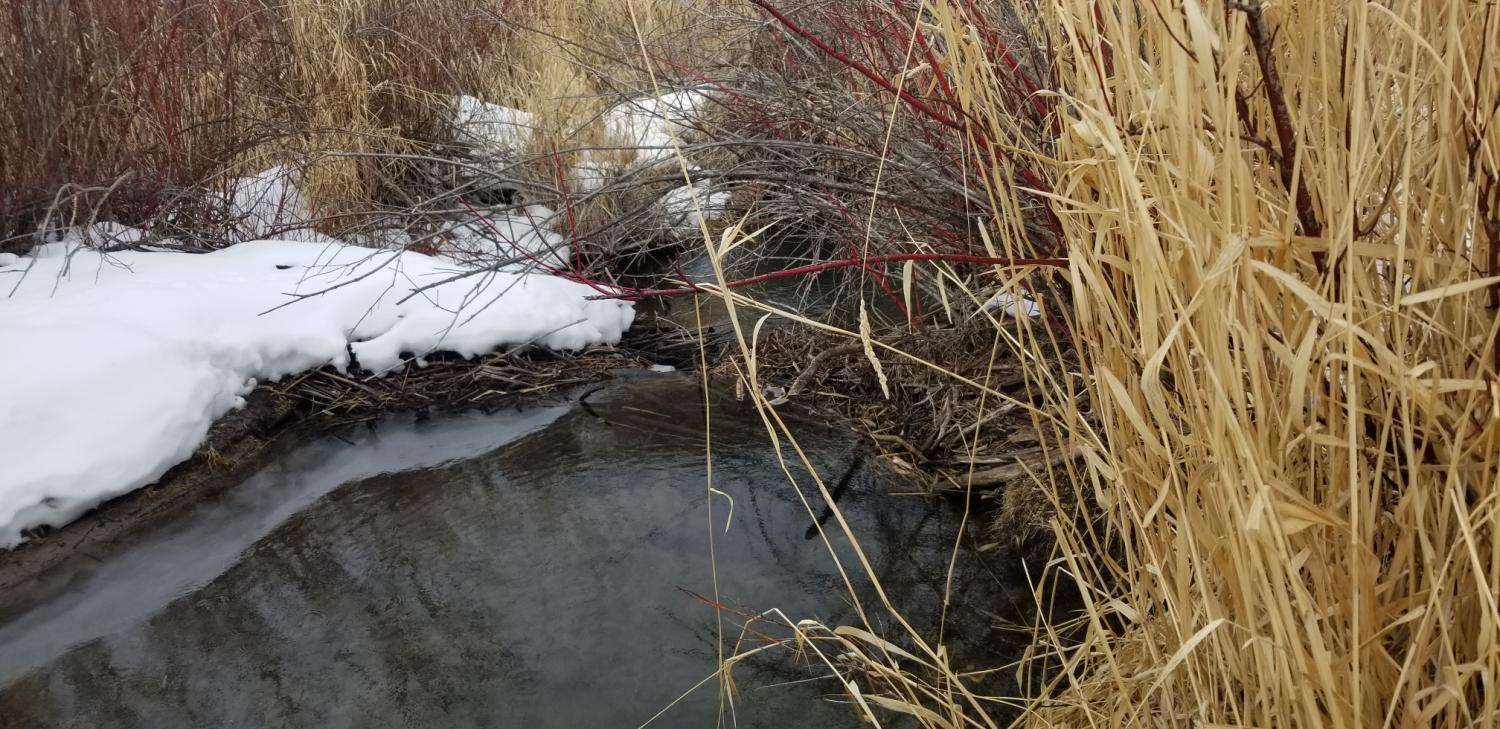 NOTE RIPPLES NEAR THE DAM
[Speaker Notes: Not bank full, inactive]
3 x separation distance between groups of dams as individual dams:  (Rule of thumb)
Log 1
x
On your data sheet, notice that each line has a numbered “log”.  This log represents the data for a group of dams
3x
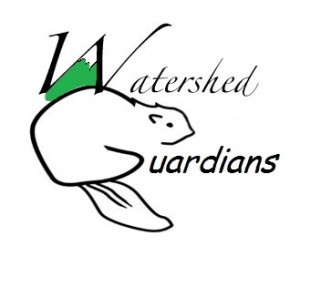 Log 2
[Speaker Notes: Logs are Clusters of activity]
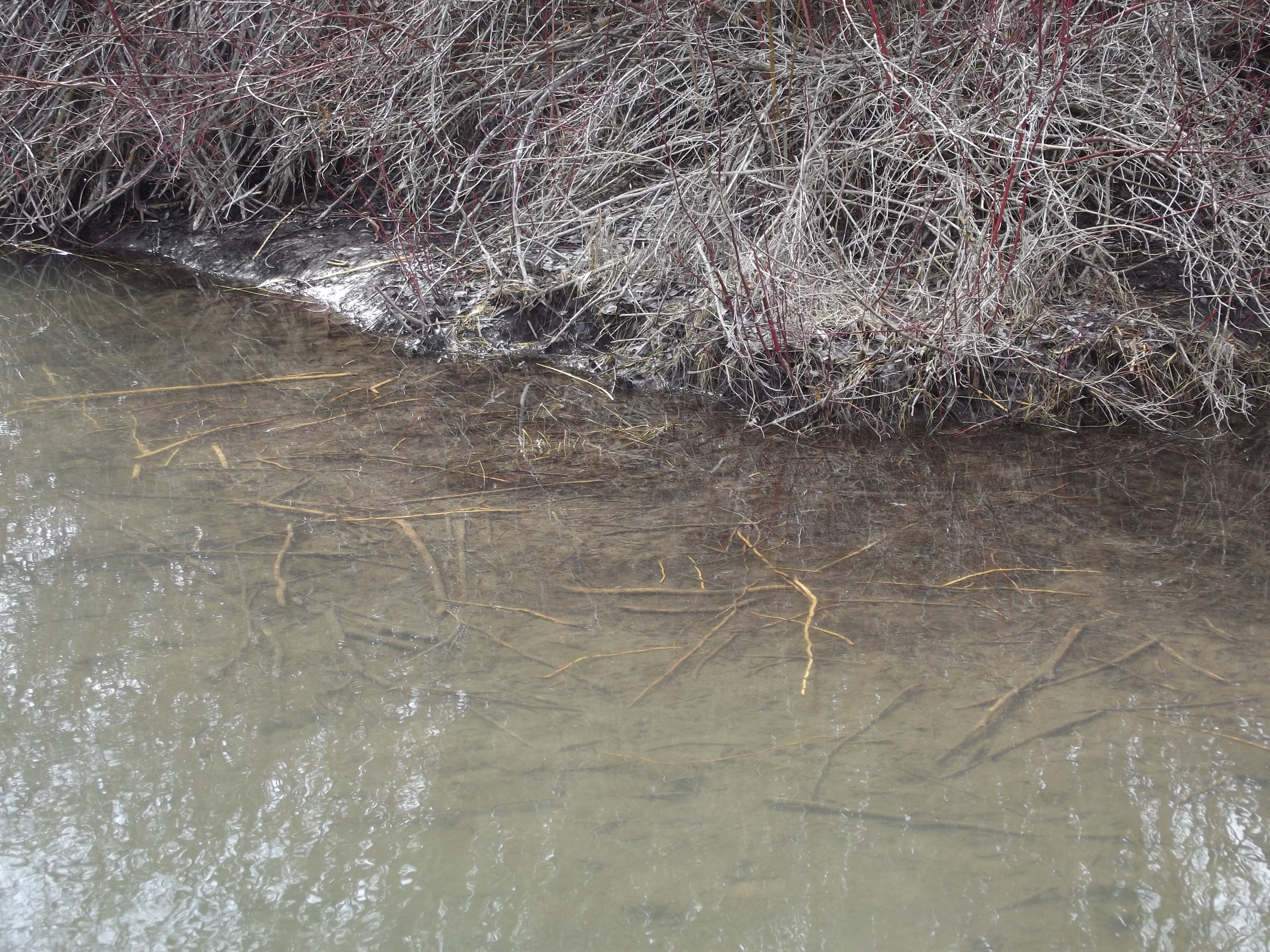 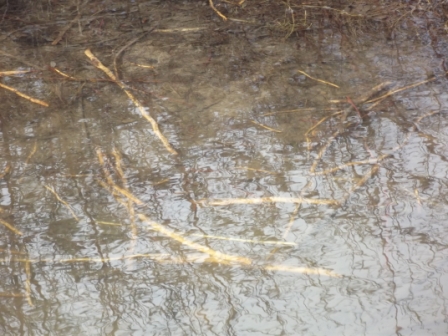 Old (inactive) Cache
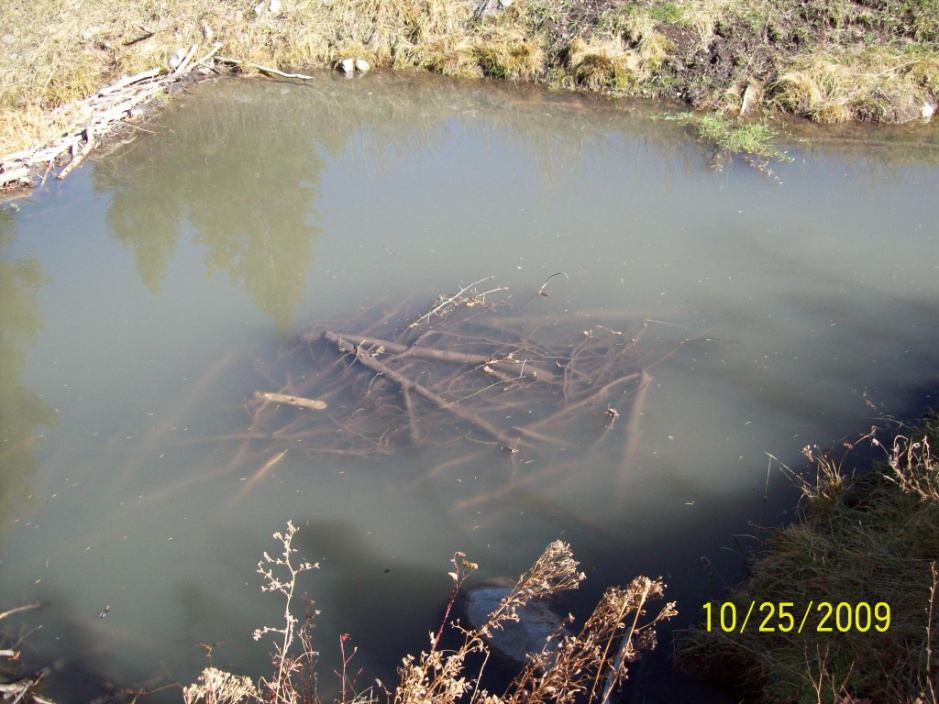 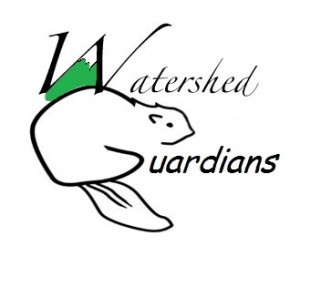 [Speaker Notes: Some things to note:  When the cache is peeled and develops a scum across the surface of the cache, it could be three years old or older.  This does not mean that the system is active.]
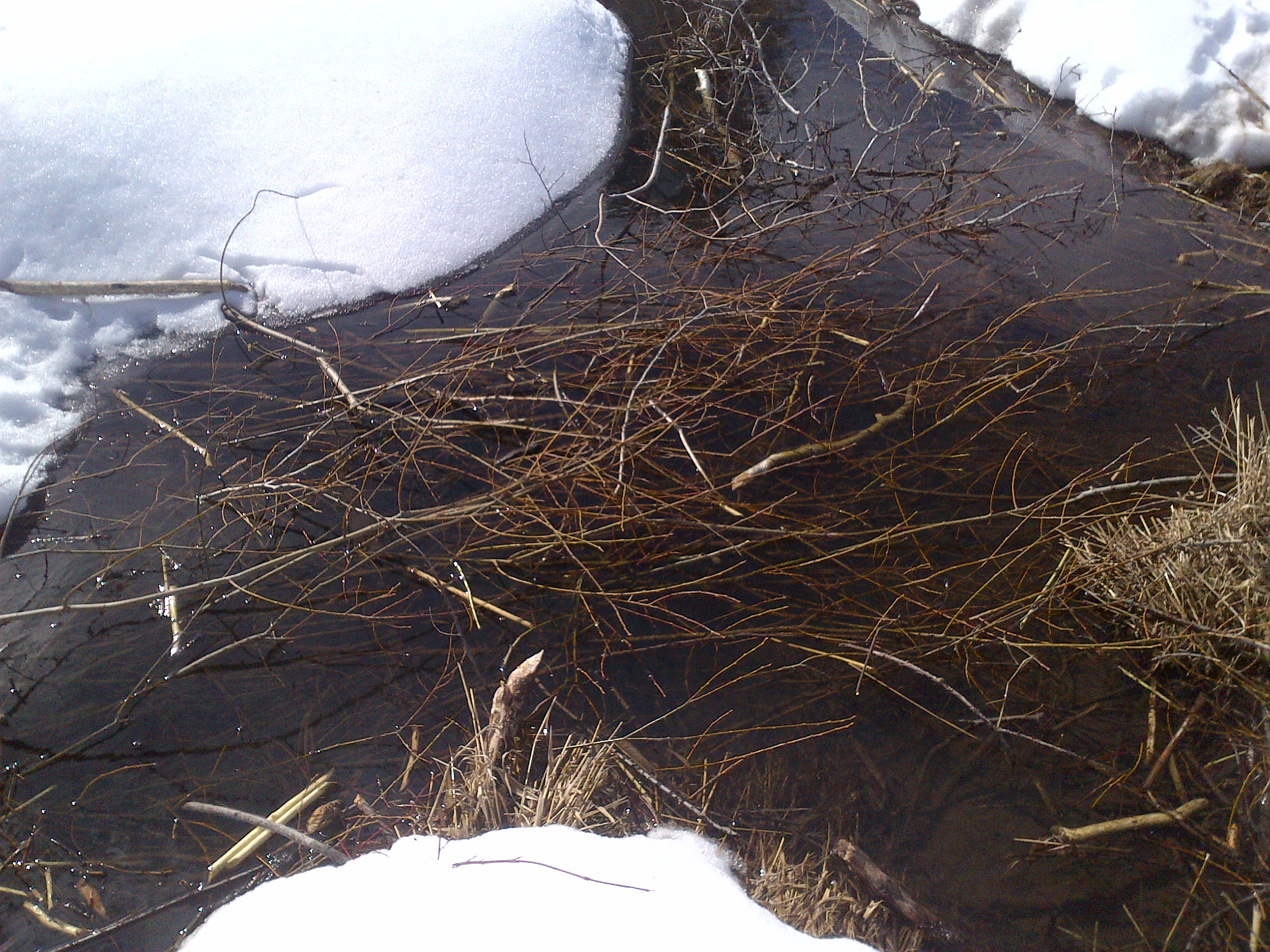 Fresh Cache:  Winter food storage
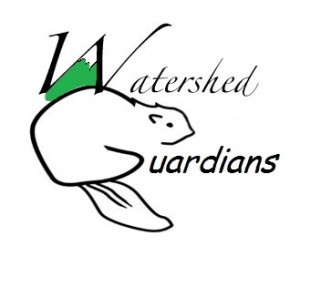 Note that the bark is un-peeled
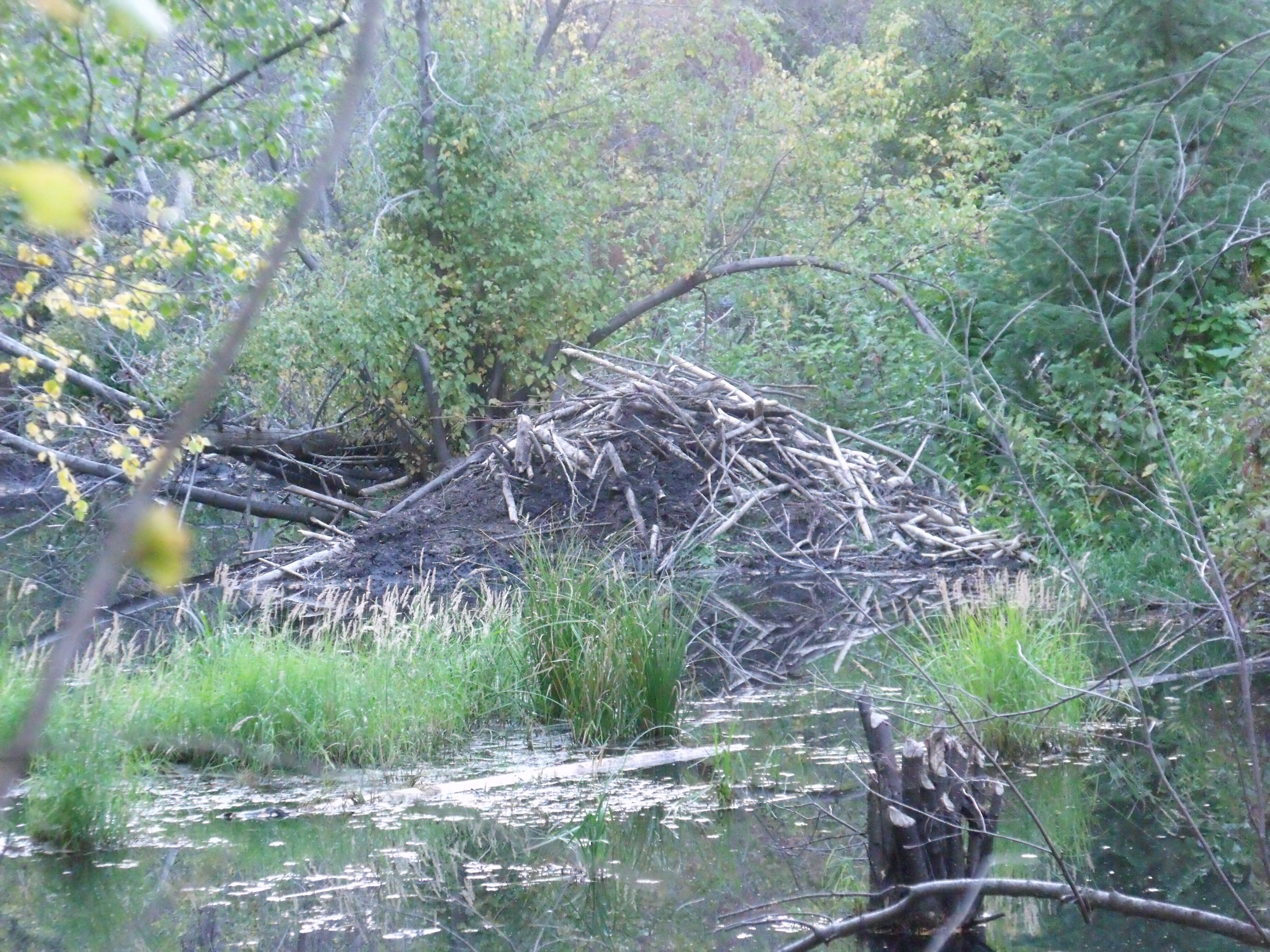 Lodge.  If active:
The entrance will be submerged under water
There will be fresh cuts on top
You may see tracks leading to the lodge
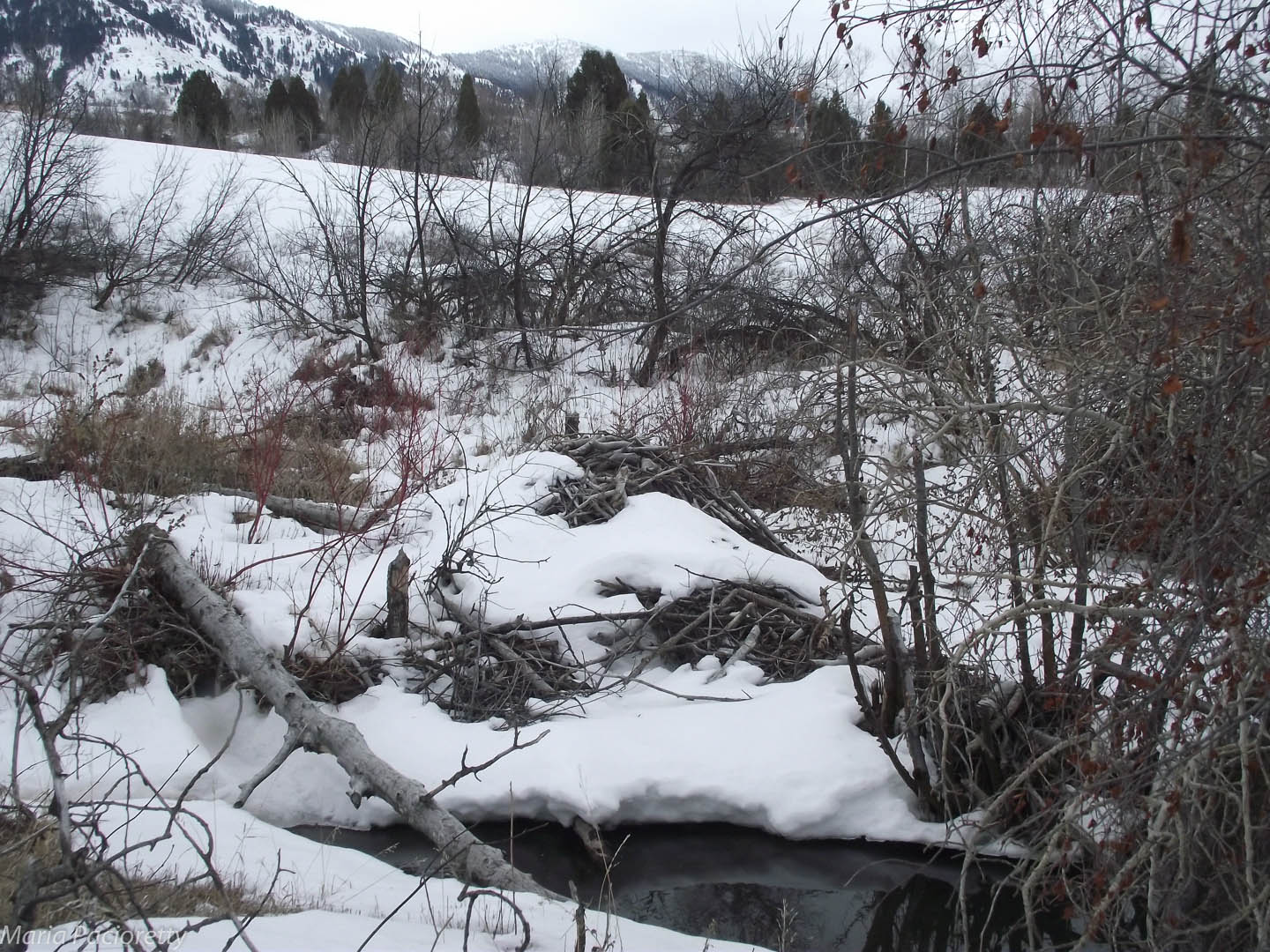 If entrance is above water level, this lodge is INACTIVE
Quiz
(T/F) If the entrance to a lodge is exposed or above water, the lodge is inactive.
Shavings from a cut 
Will turn grey when old
Will spread out evenly away from the tree
Will melt through fresh snow
Will be eaten later by beaver
A common feature observed in an active dam is
Dam tilting towards one side
Sticks pointing up vertically
Fishy smell
A cut or breach in the middle of the dam
Quiz
(T/F) Slides are never seen in the middle of a dam.
(T/F).  Beaver slides are always near the water.
Bank lodges are most likely created by:
Wandering muskrats
Large Families of beaver
Un-paired adults
Hobo spiders
What other animal creates large woody lodges?
Muskrats
Wolverines
Otters
Skunks
Quiz
Beaver tracks can be readily identified by 
Long claw marks
Three toes
Webbing between the “fingers”
Zig-zagging trail
Beaver caches are piles of submerged wood. What distinguishes old from new or recent piles of wood?
Fresh cuts on new wood
Scummy film on the older wood
Peeled bark on the older wood
All of the above
Relative to the distance between dams, how many more times space is required before starting a new log entry on the data sheet?
3
2
9
5
Quiz
To be counted as  a “pond”, the water in front of the dam upstream must not have
Wedge-shaped wood
Fresh cuts
Ripples
Level dam
 (T/F) A dam with old wood but beaver prints on the upstream face is considered ACTIVE.
Which of the following is NOT a sign of an active lodge?
Submerged entrances
Beaver cache (old or new)
Fresh cuts nearby
Tracks leading to and from the lodge
It is important to keep the location of the lodge unknown because:
The Fish and Game doesn’t need to know
Trappers home in on the lodge in order to trap the entire colony
The information is useless
Lodges tend to move around anyway.
Quiz
Beaver eat many types of wood.  Which type of woody plant do beaver not typically eat?	
Dogwood
Hawthorne
Aspen
Coyote Willow
(T/F)  A fresh cut, even if created by a hatchet, is still logged as a fresh cut.